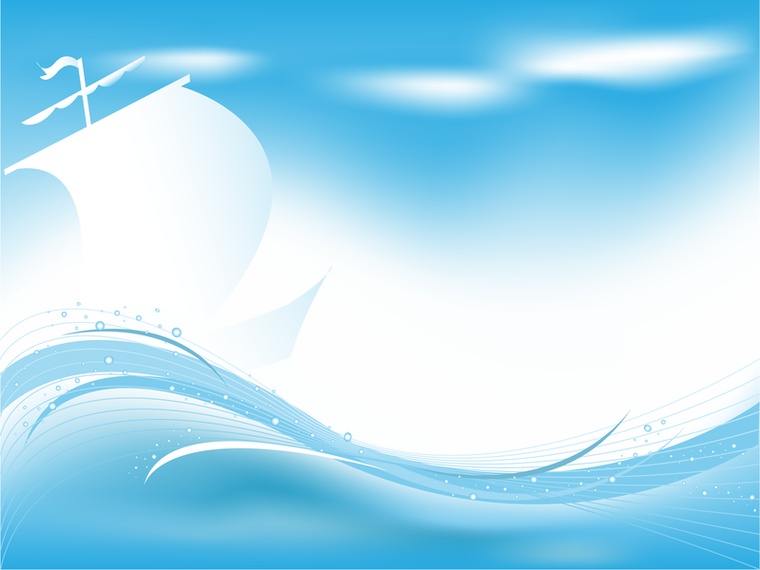 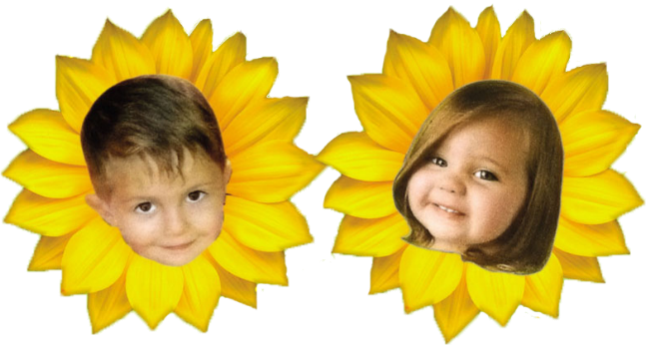 Муниципальное  казенное дошкольное образовательное учреждение
«Детский сад №35 комбинированного вида «Непоседы»
«Инновационные методы в обучении плаванию дошкольников в ДОУ»
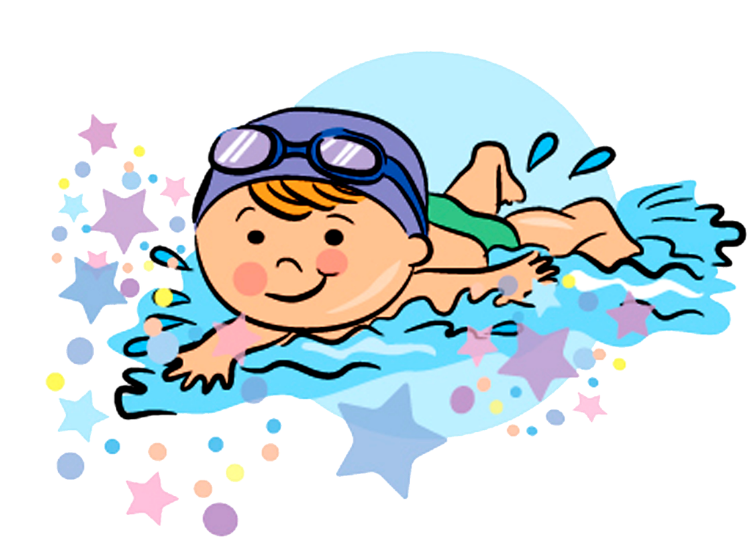 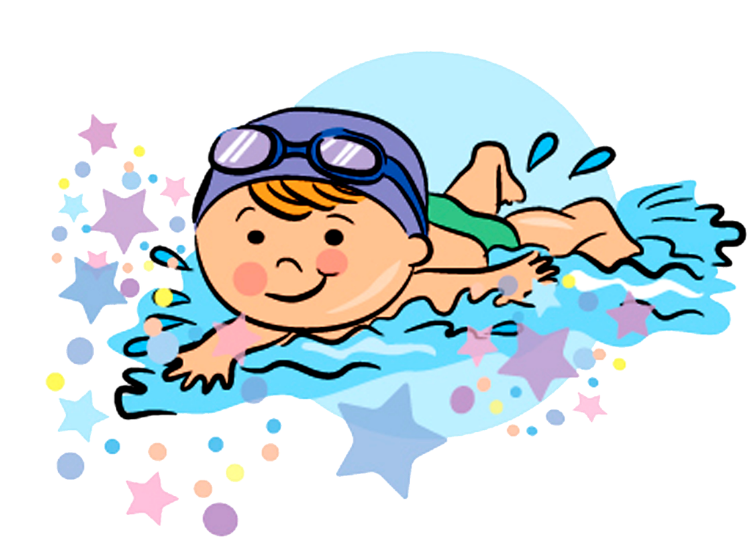 Трунченко Алина Сергеевна
инструктор по физической культуре (плавание)
МКДОУ д/с №35 комбинированного вида «Непоседы»
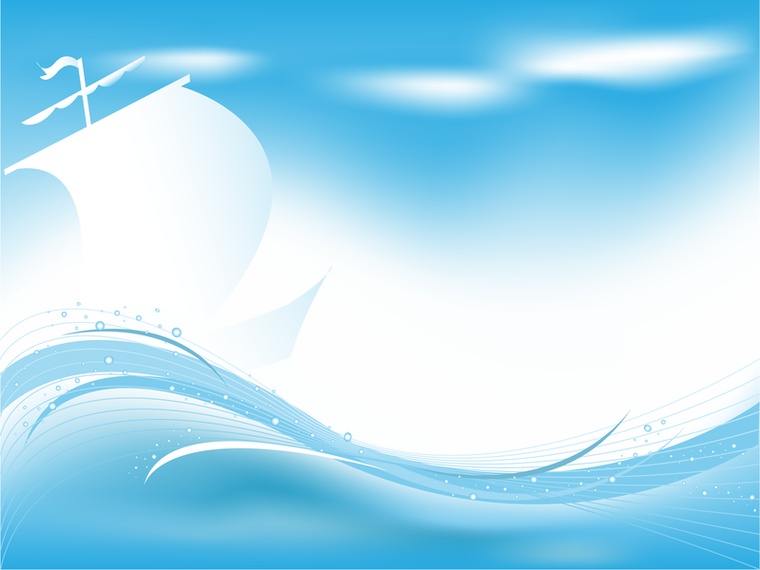 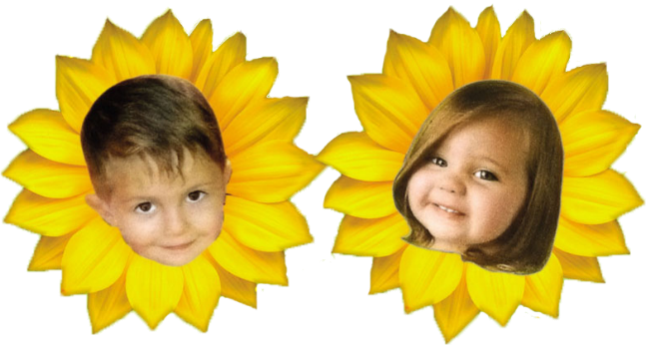 Плавание


    польза                                       средство всестороннего
                               удовольствие        физического развития
                                                              ребенка
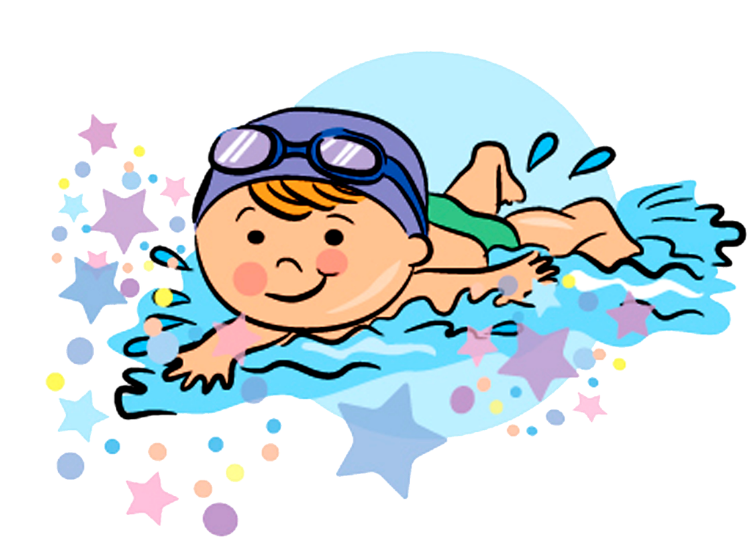 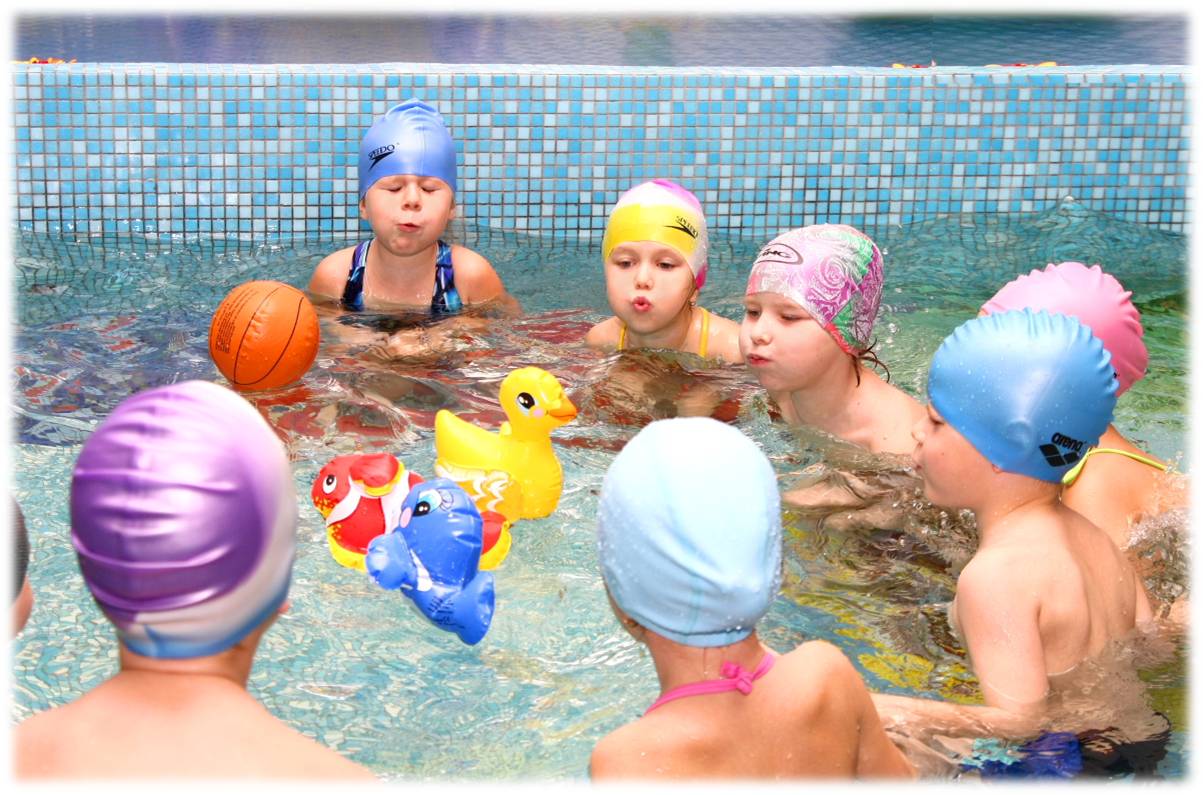 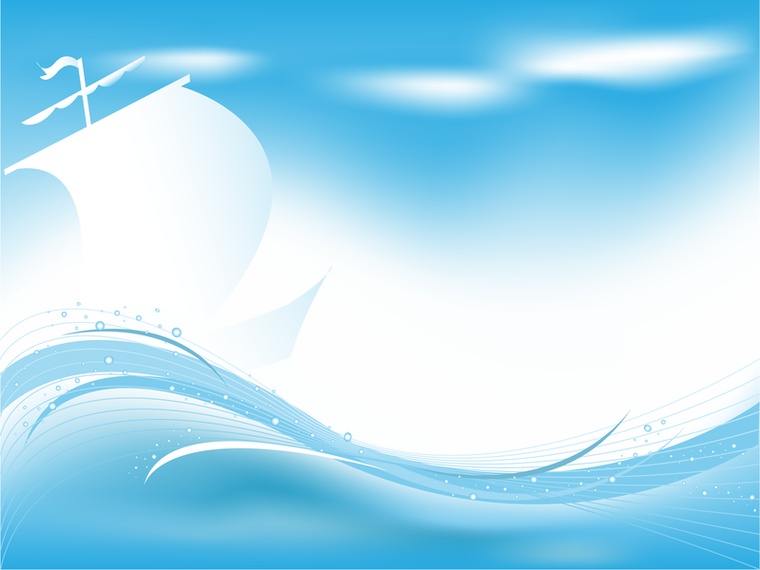 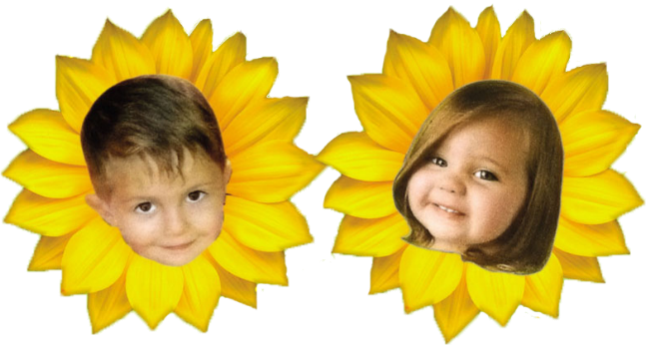 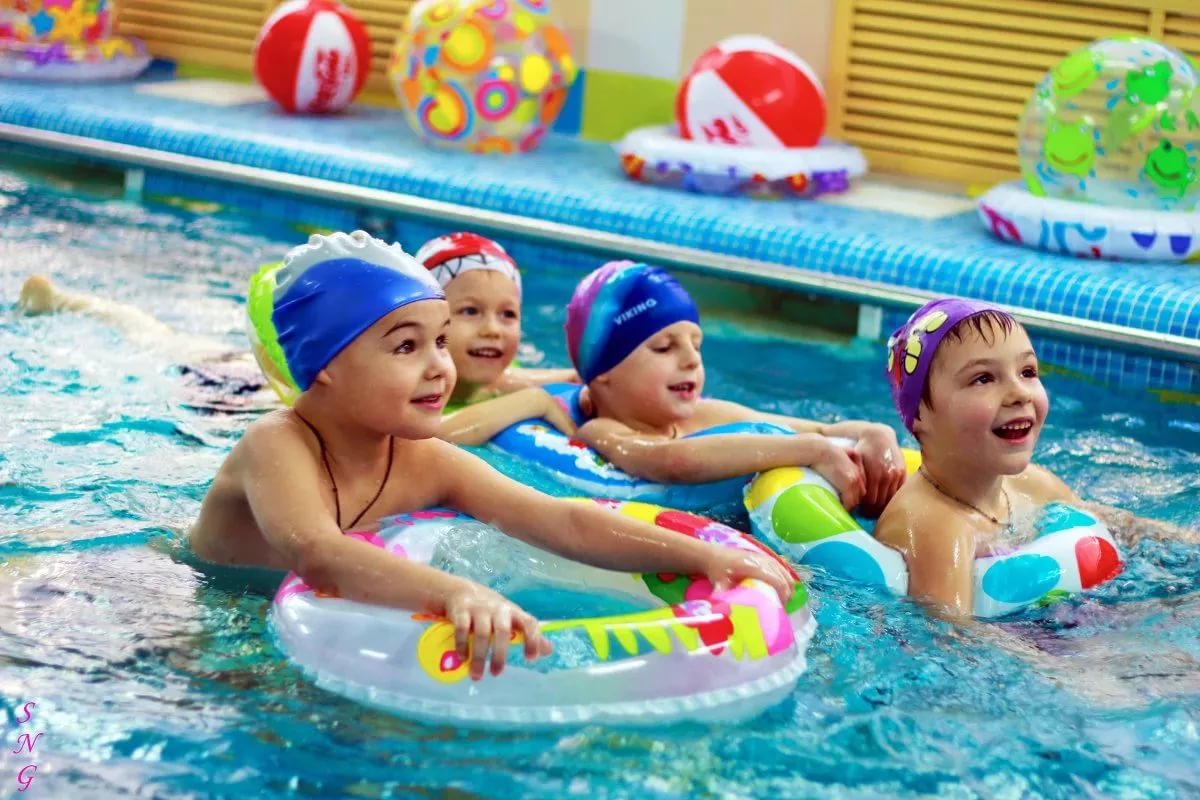 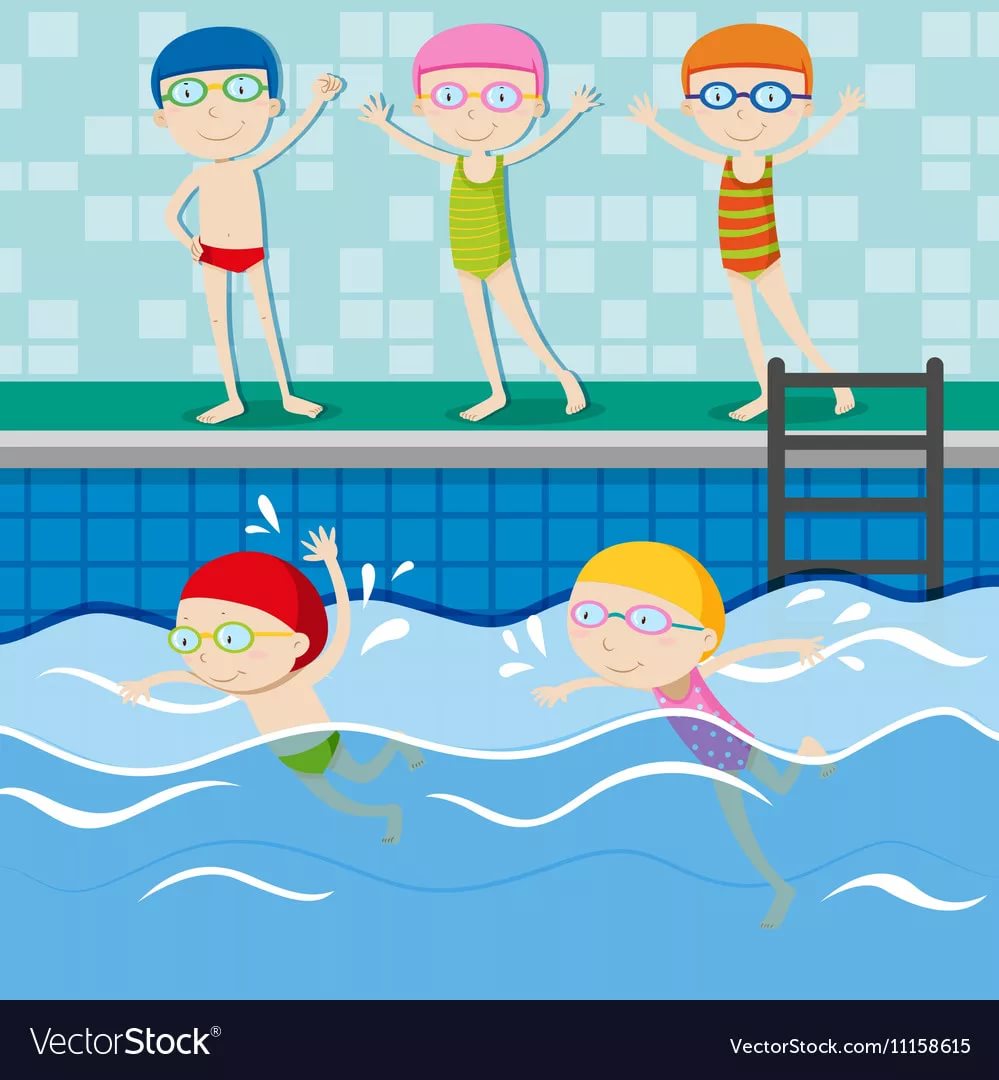 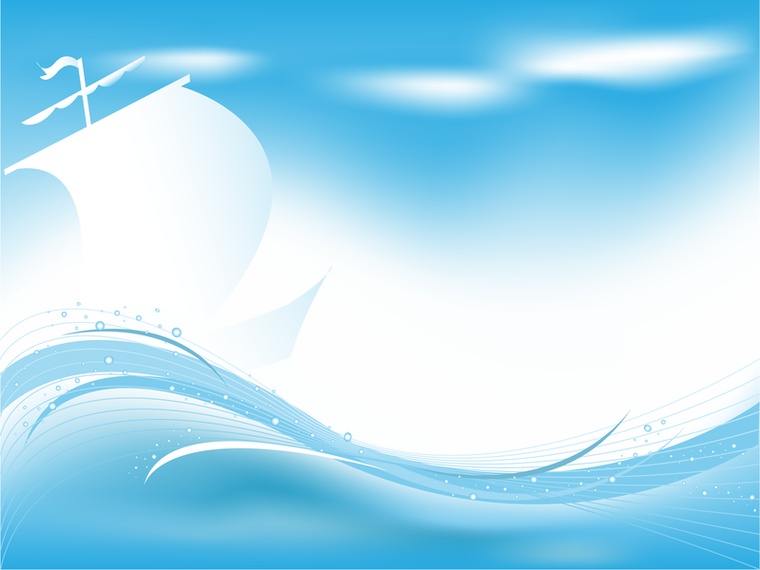 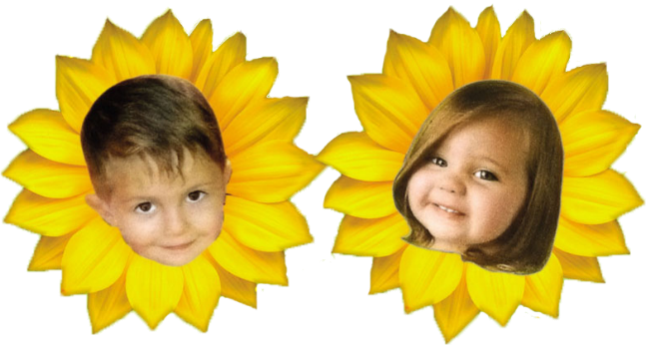 Актуальность проекта
Занятия плаванием занимают особое место в физическом воспитании, развитии и укреплении здоровья дошкольников.  Плавание помогает сформировать физические качества и возможность предупреждения опасных ситуаций на воде. Регулярные занятия плаванием положительно влияют на закаливание детского организма, улучшается адаптация к водной среде.
При поступлении в детский сад значительное число детей имеет низкие и ниже средних возрастных показателей развития основных двигательных навыков. Современные дети испытывают дефицит двигательной активности. В связи с этим возрастает роль ДОУ в формировании здоровой личности, возникает постоянная необходимость внедрять новые формы работы с детьми.
Обучение танцам на воде позволяет раскрыть творческие способности каждого ребенка, дает право поучаствовать в процессе создания танца. Отличительной особенностью данной технологии является интеграция физических, эстетических, художественно-творческих и эмоциональных особенностей дошкольника. А также приобщение к здоровому образу жизни, культурному и спортивному наследию.
Цель ДОУ- оптимальное увеличение степени оздоровления воспитанников.

Бассейн – одна из главных оздоровительных процедур в единой системе оздоровления детей в ДОУ.
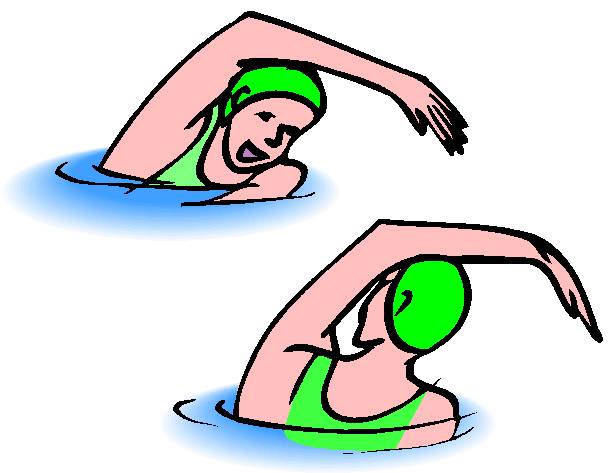 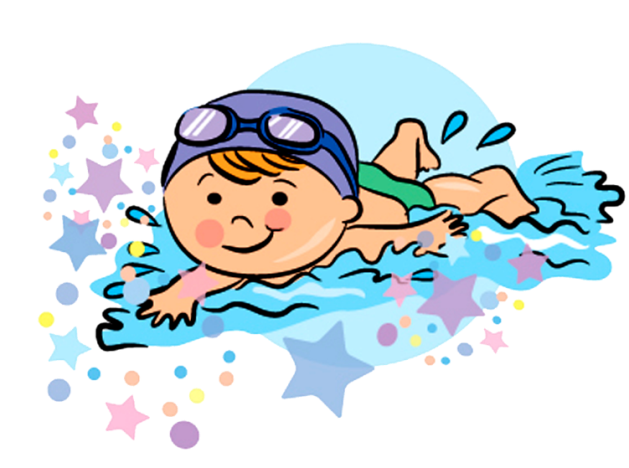 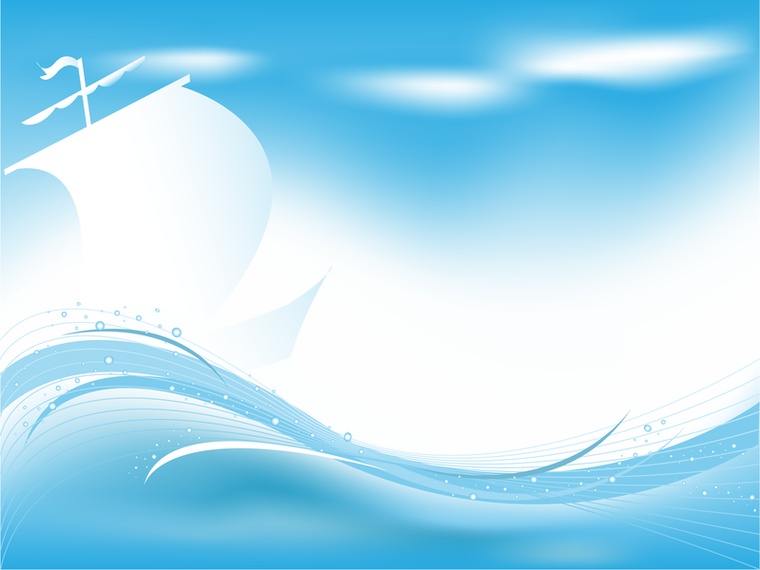 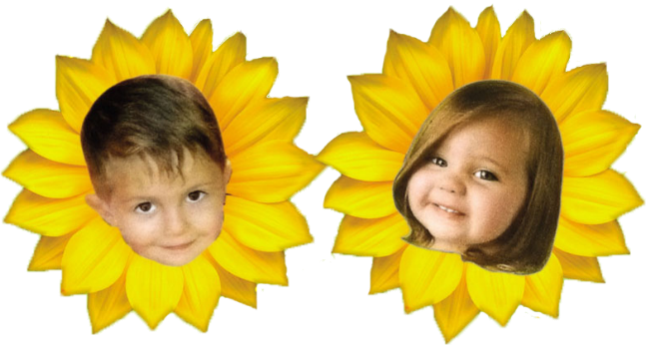 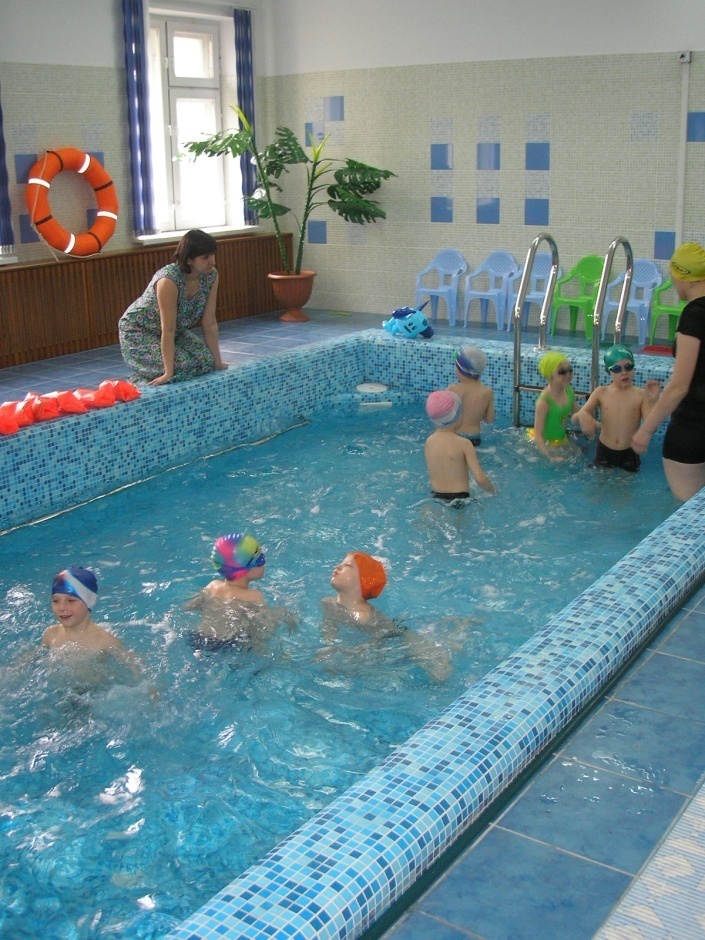 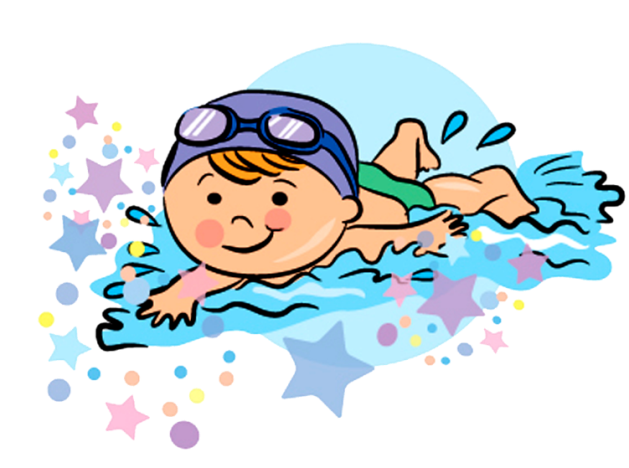 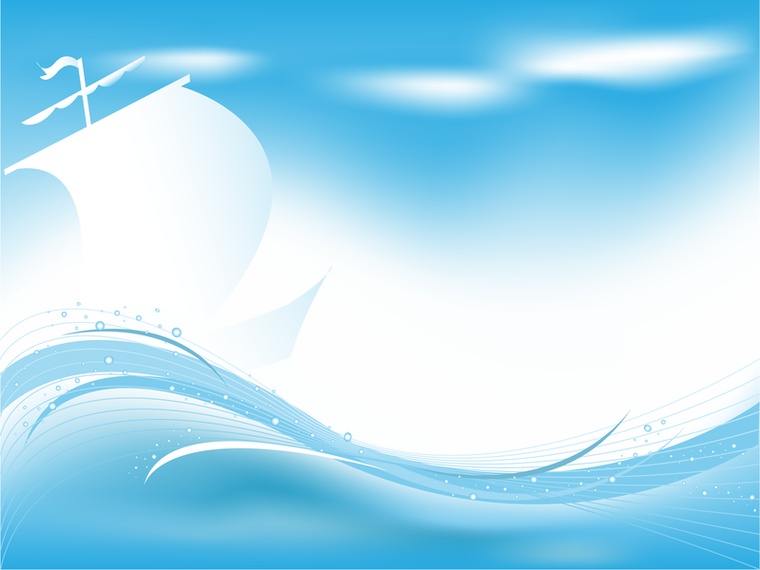 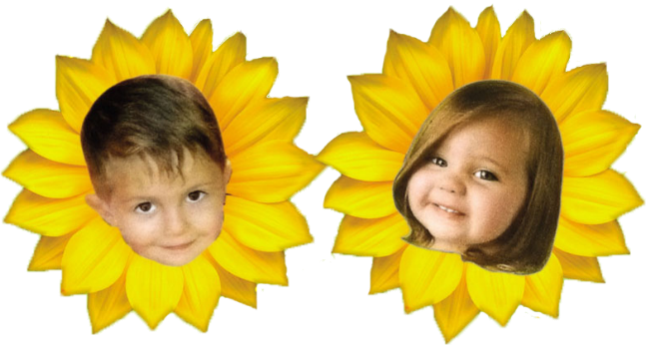 Нетрадиционные формы работы:- аквааэробика (выполнение различных упражнений в воде под музыку с элементами плавания, гимнастики и хореографии);- акваакробатика (применение элементов акробатики в воде);- фигурное (синхронное) плавание (комплексы, составленные из элементов хореографии для построения различных фигур в воде).
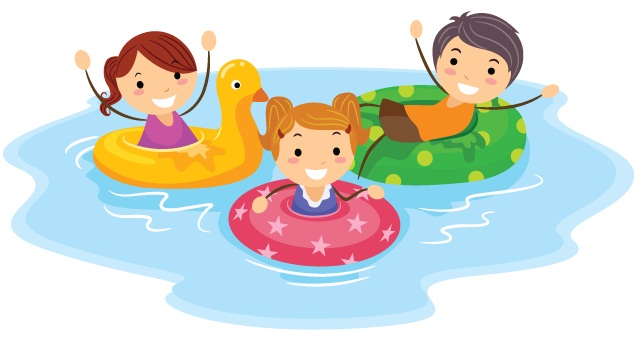 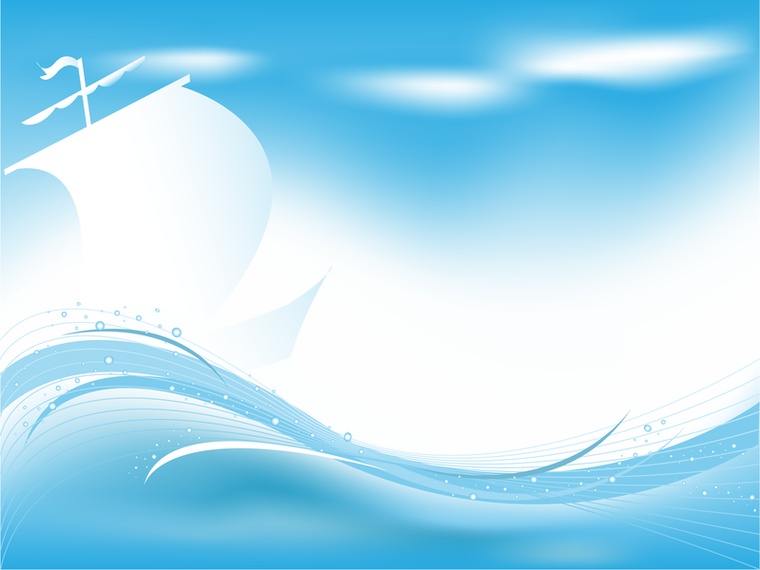 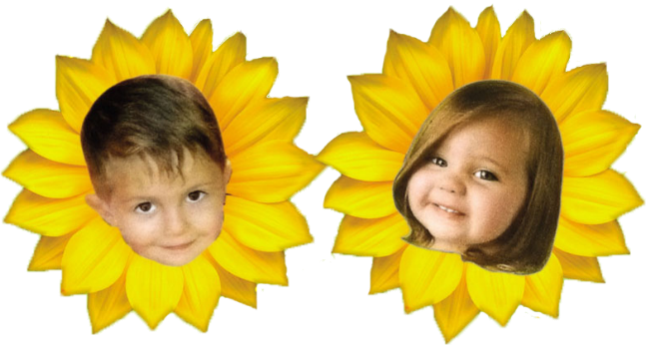 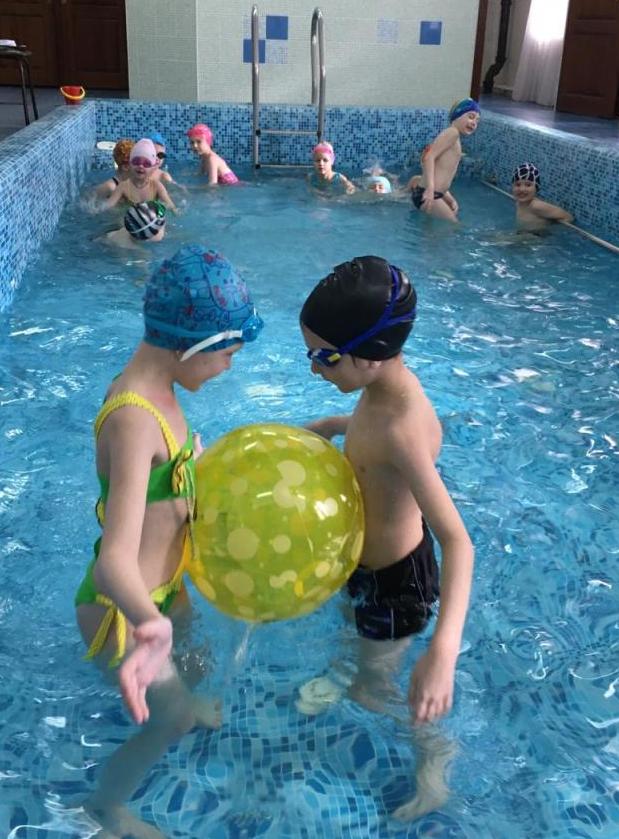 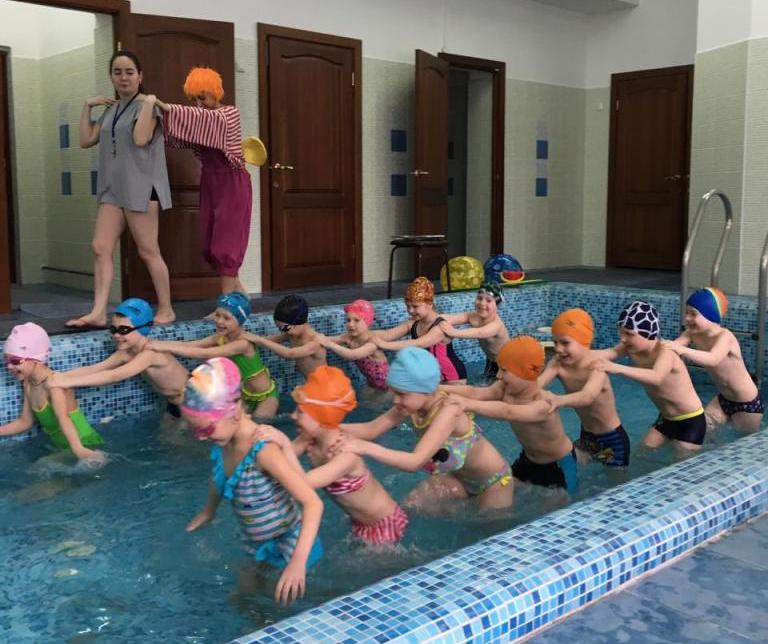 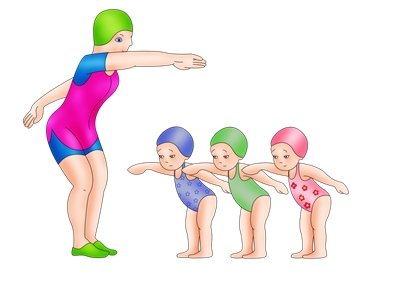 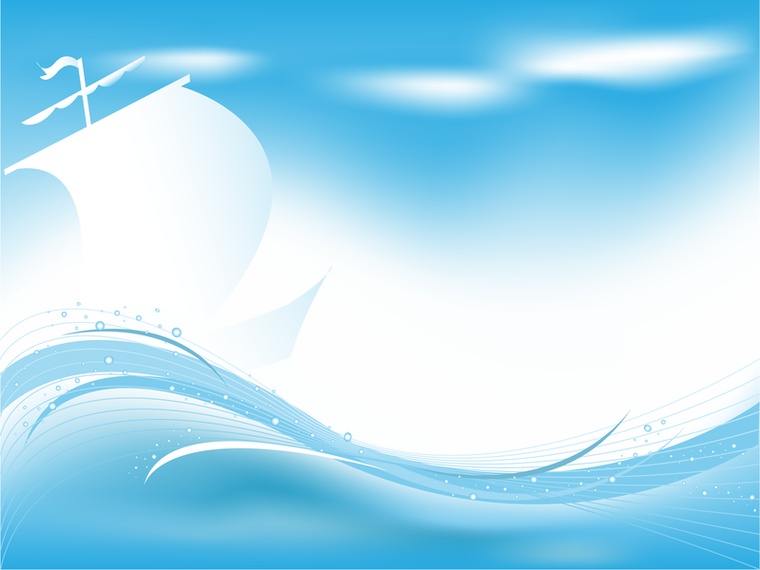 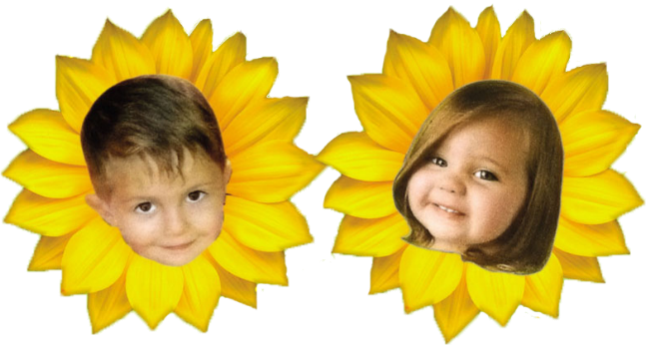 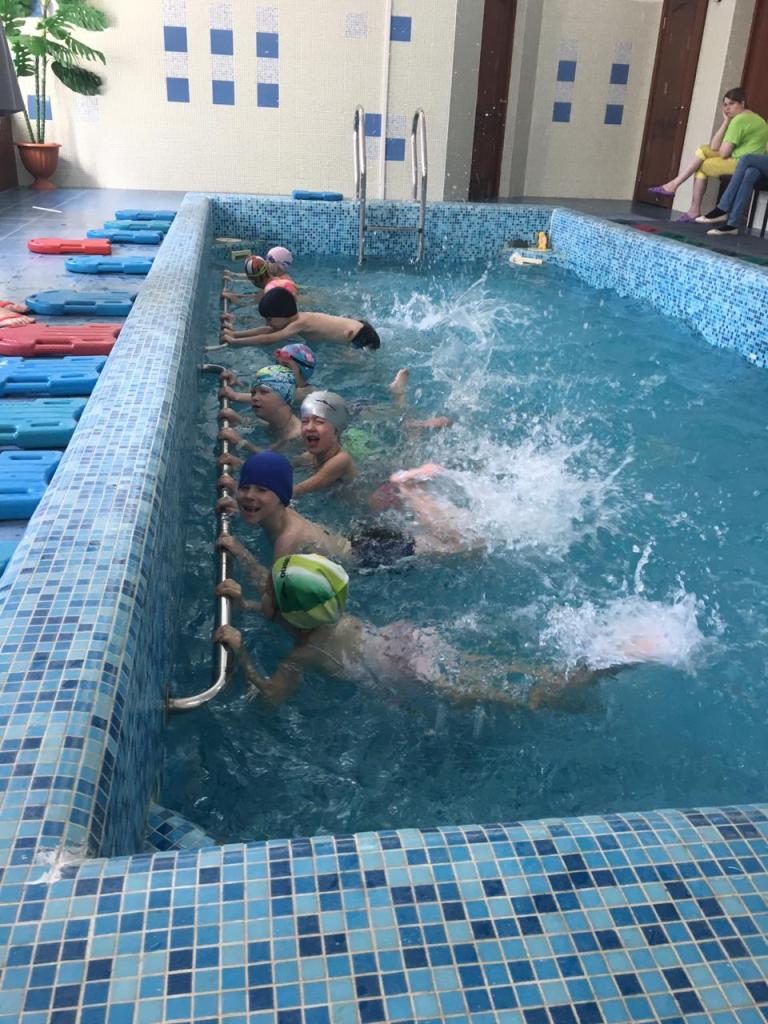 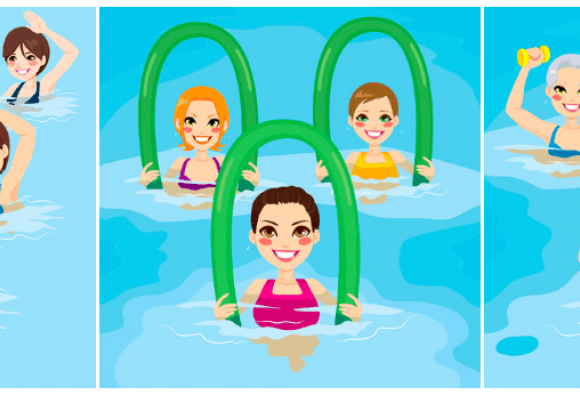 Применение 
оборудования
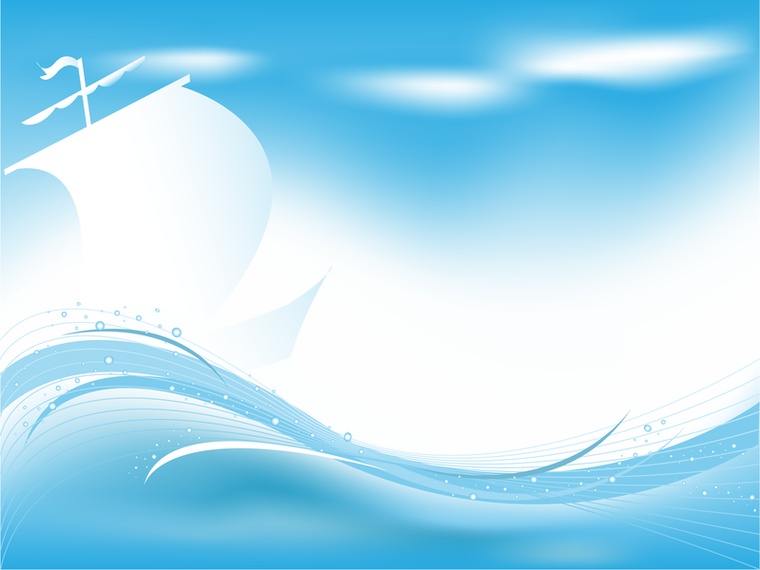 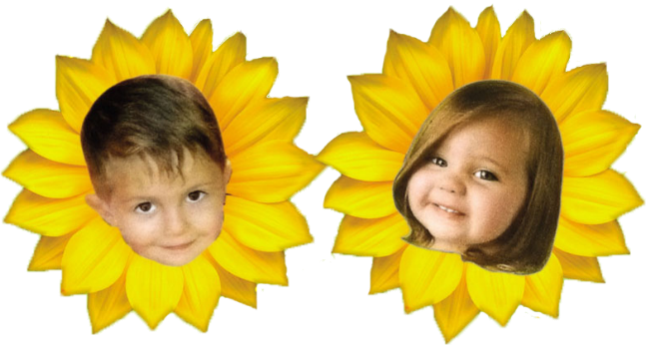 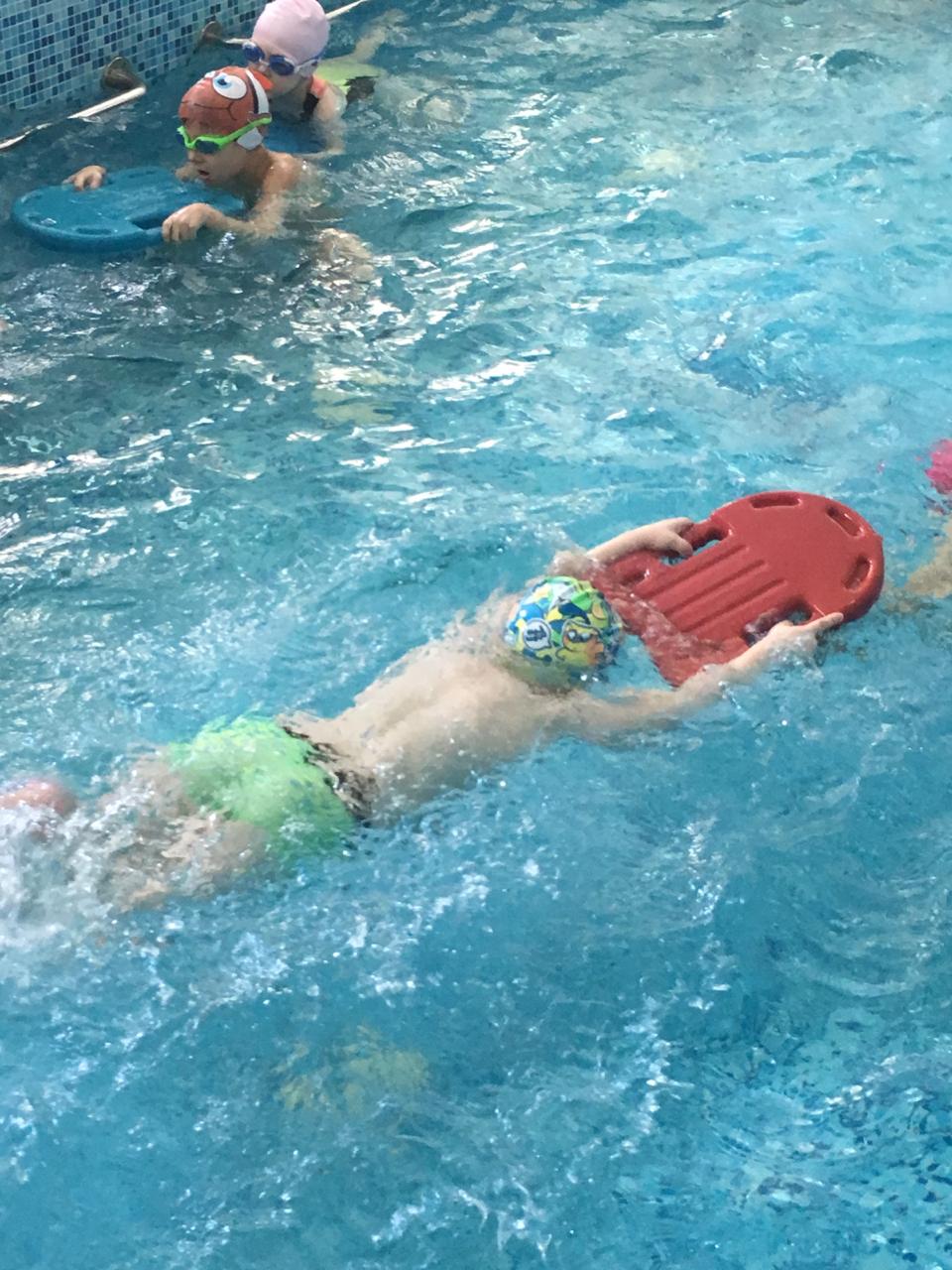 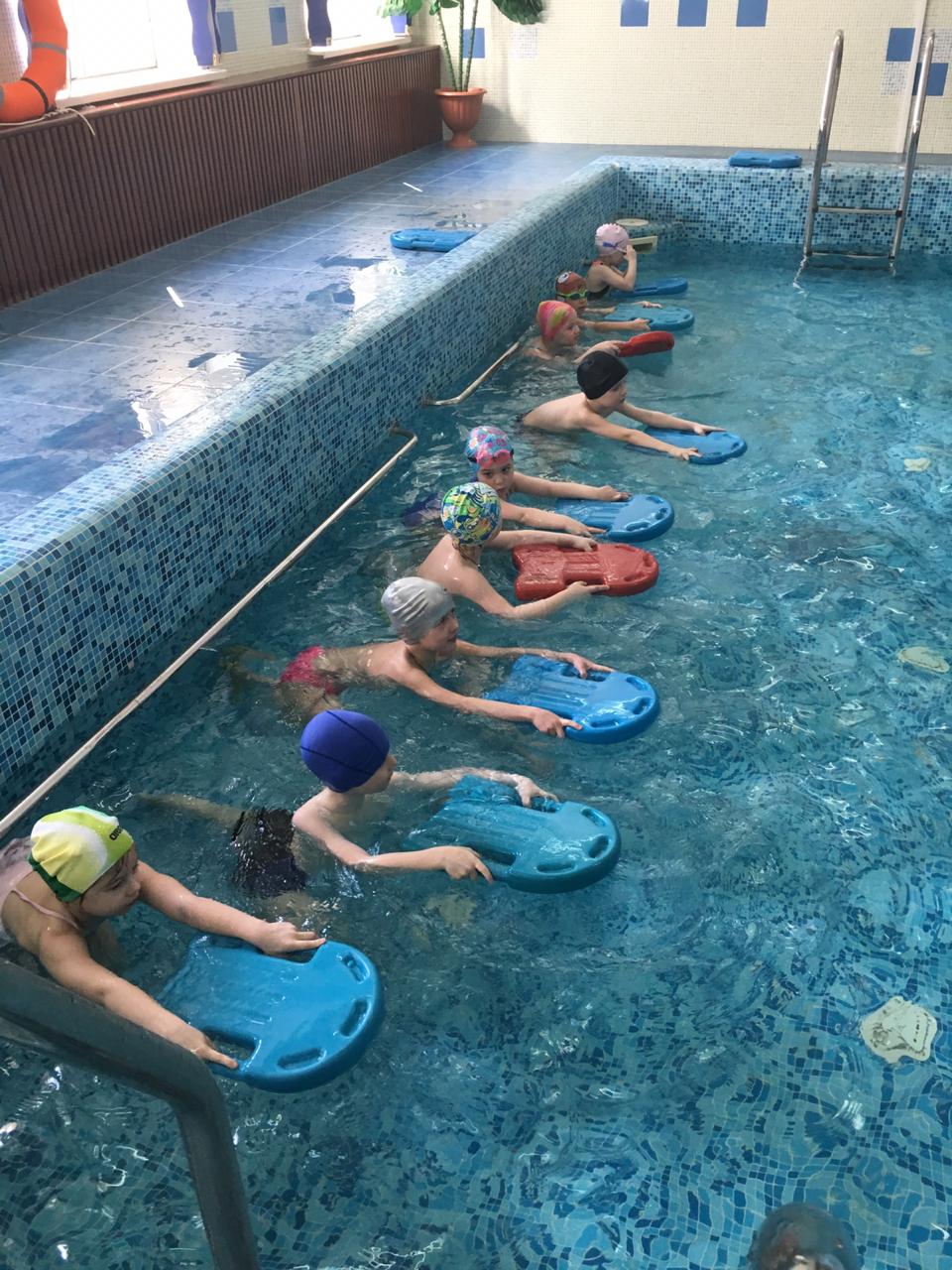 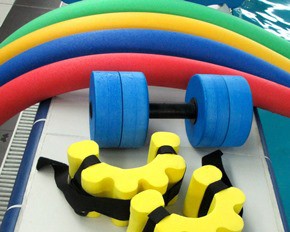 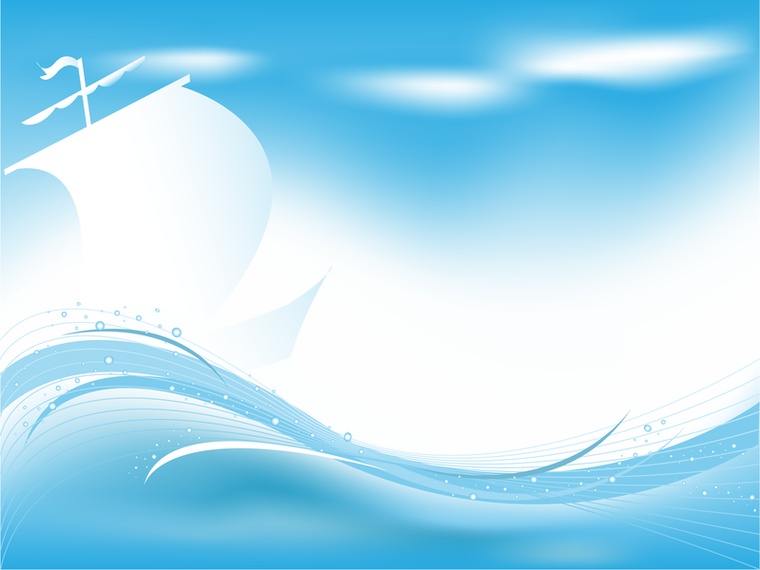 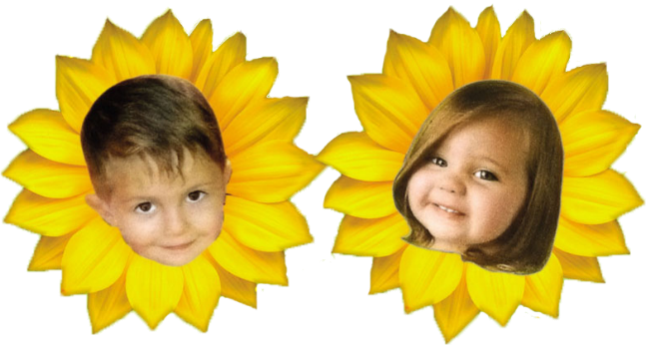 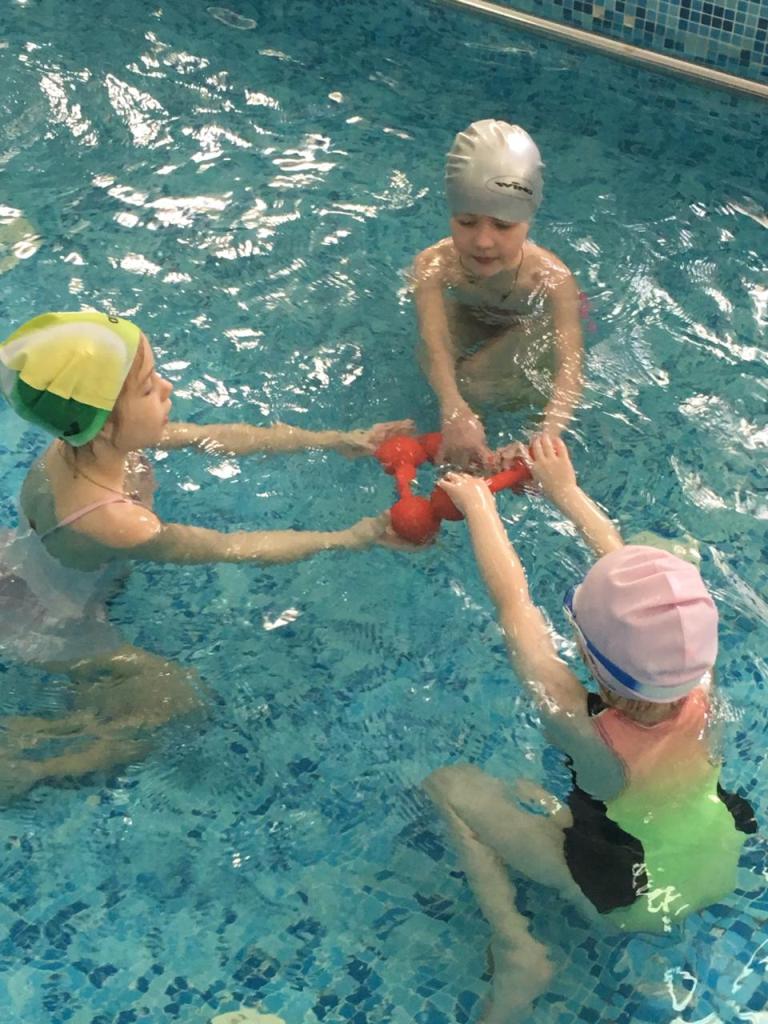 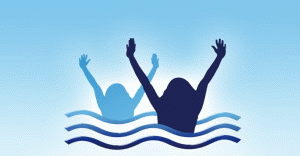 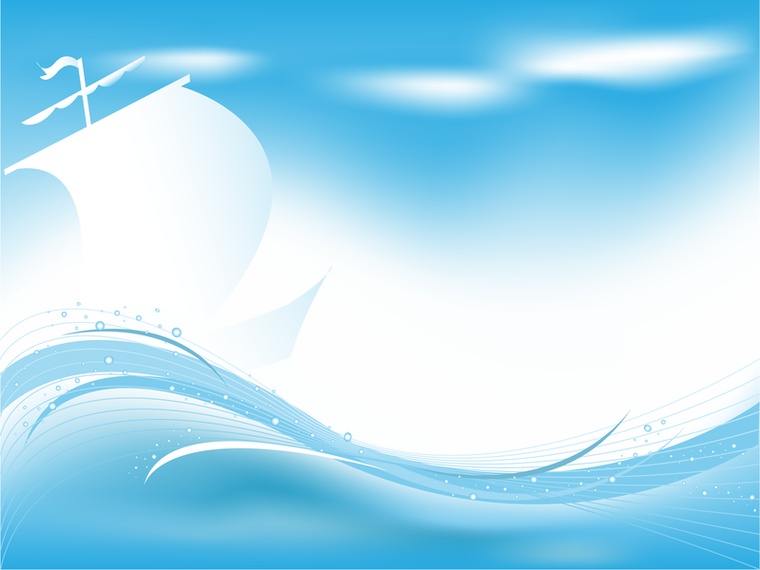 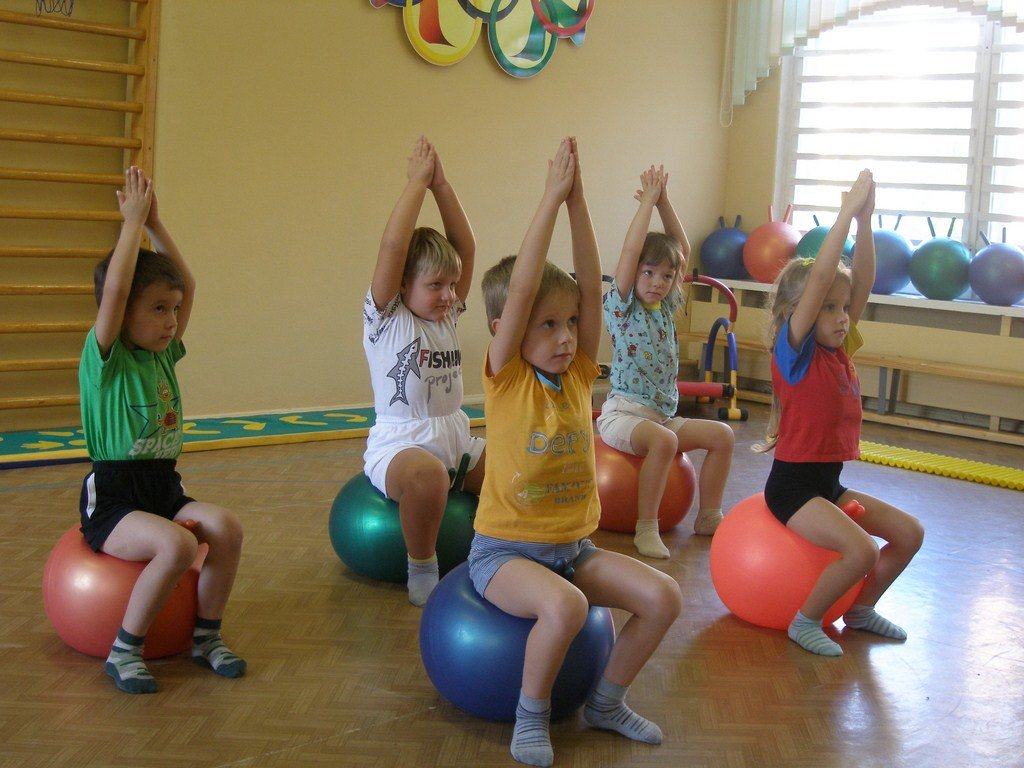 Акробатика 
на 
суше
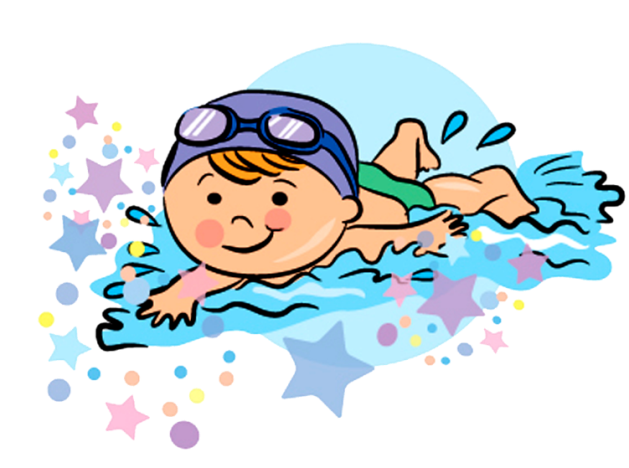 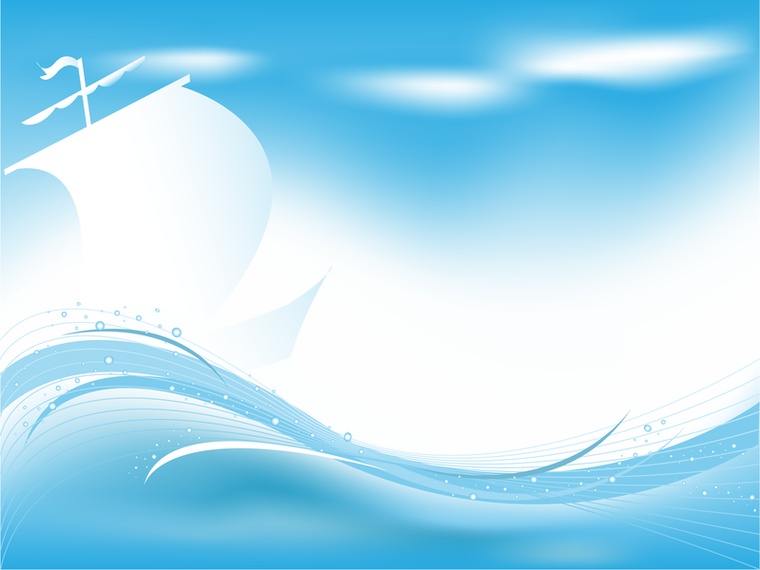 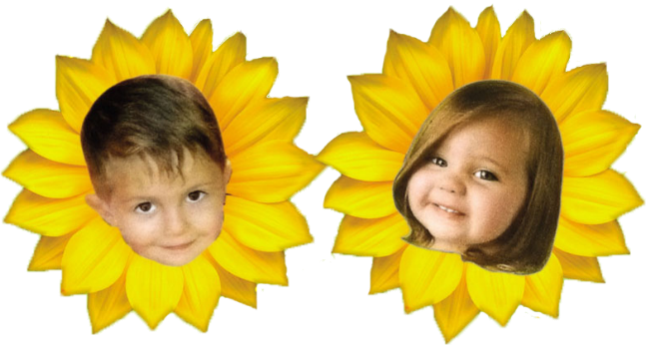 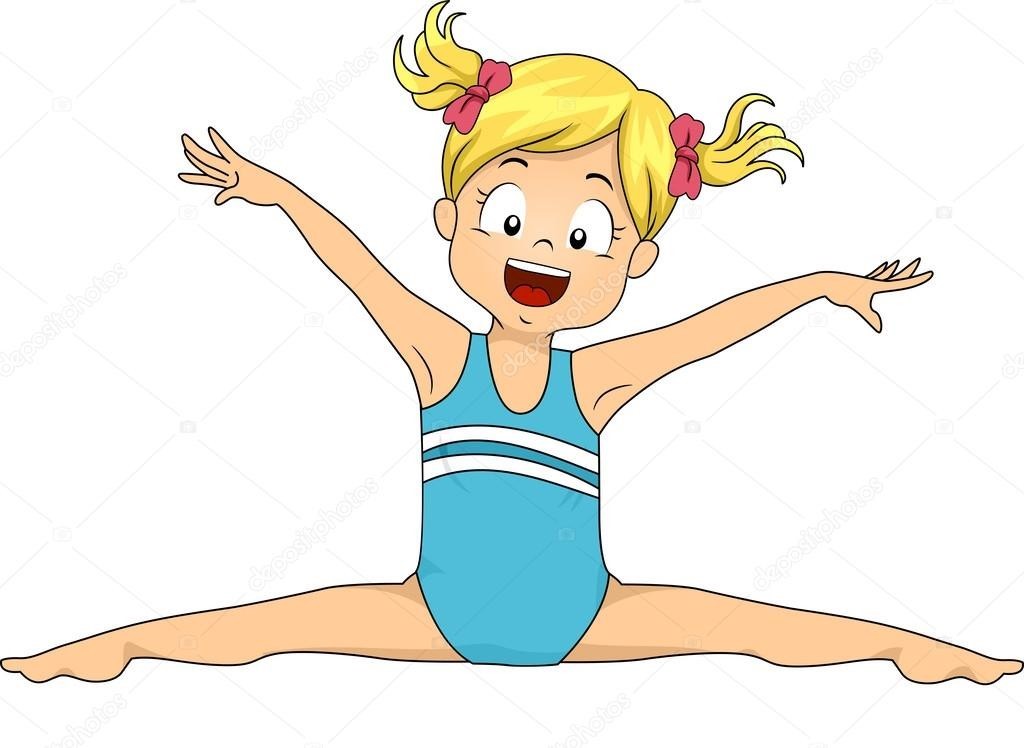 Шпагат на воде
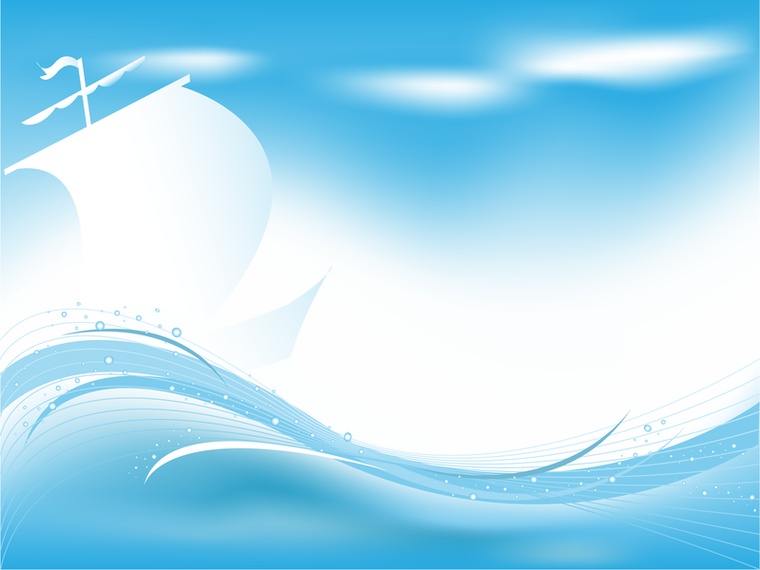 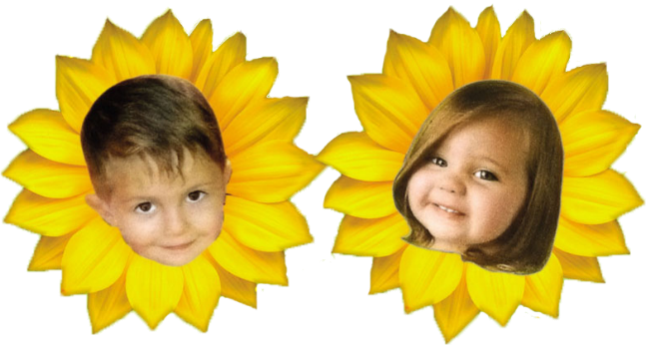 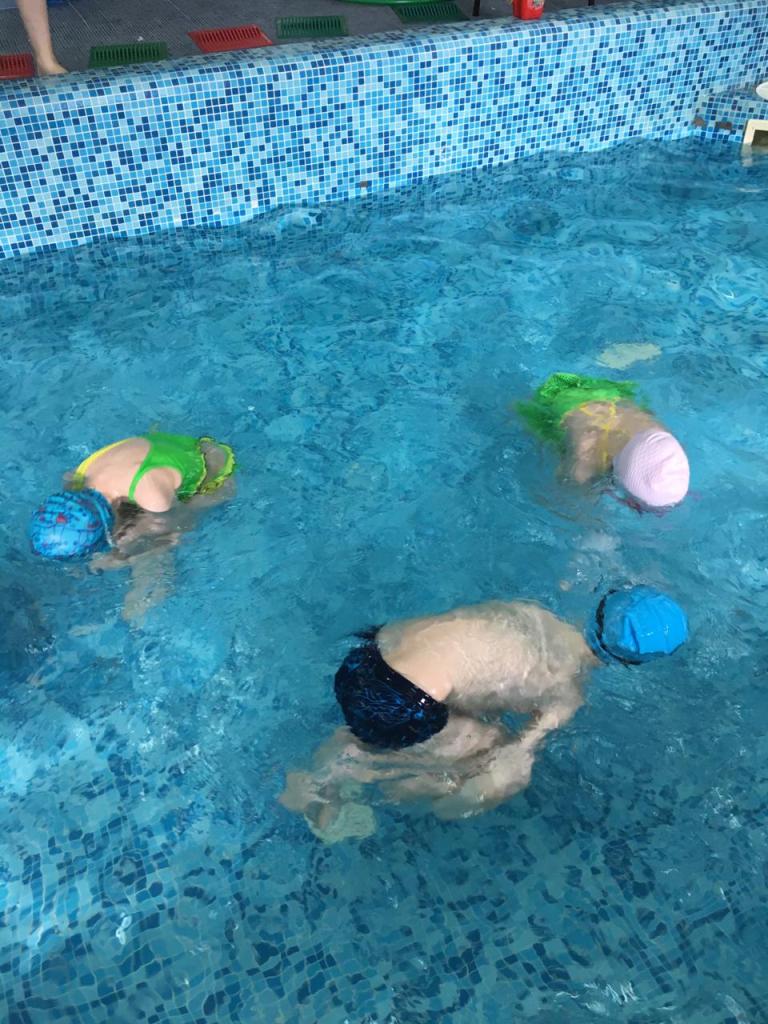 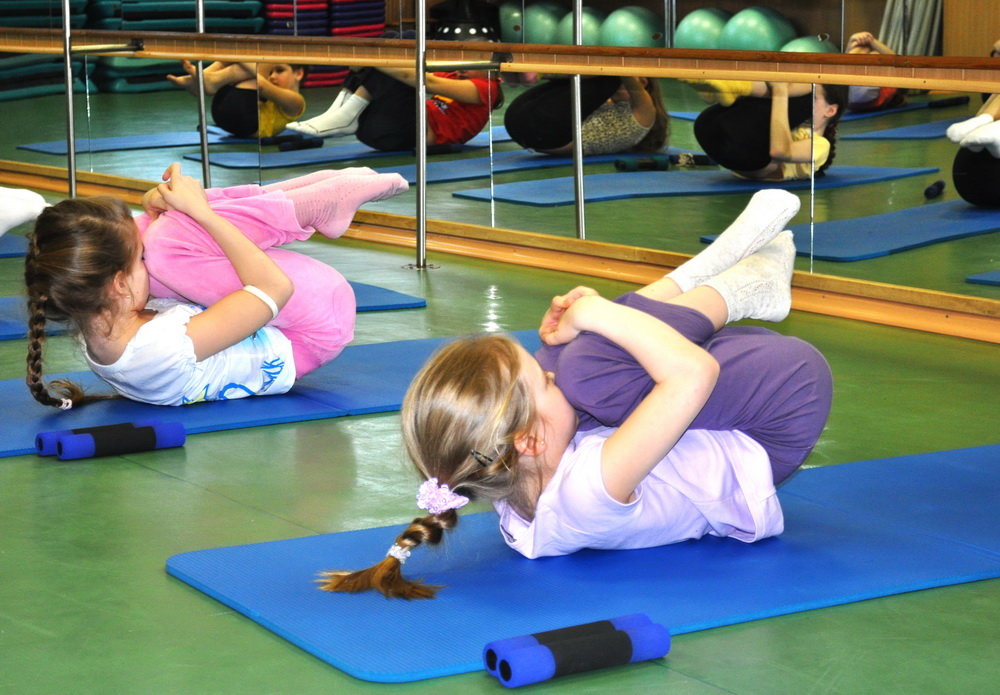 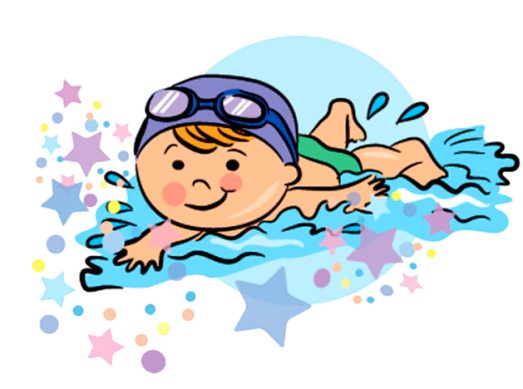 Элементы акваакробатики
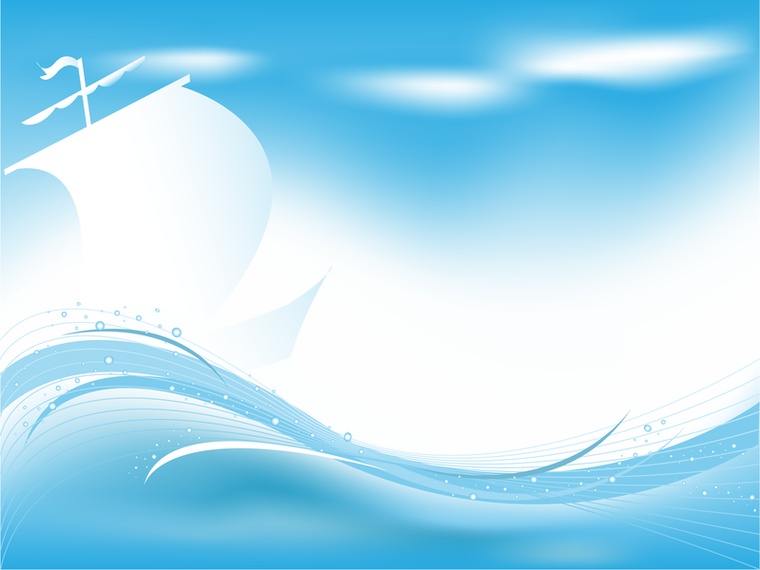 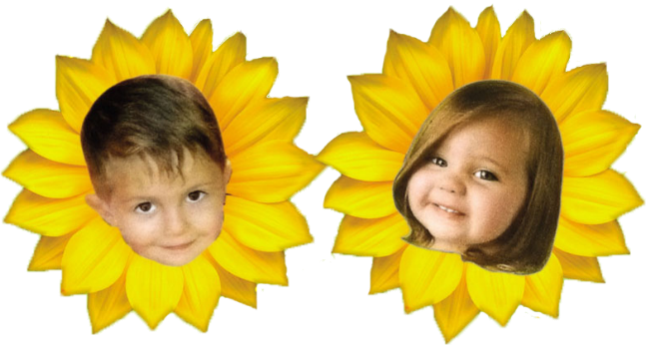 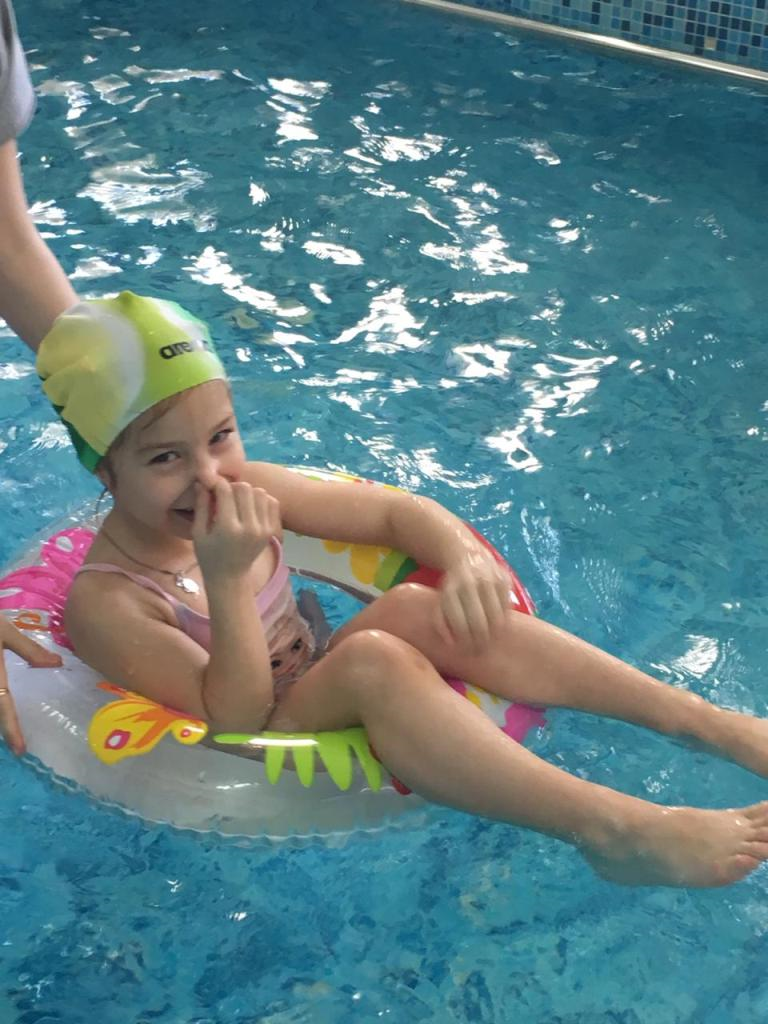 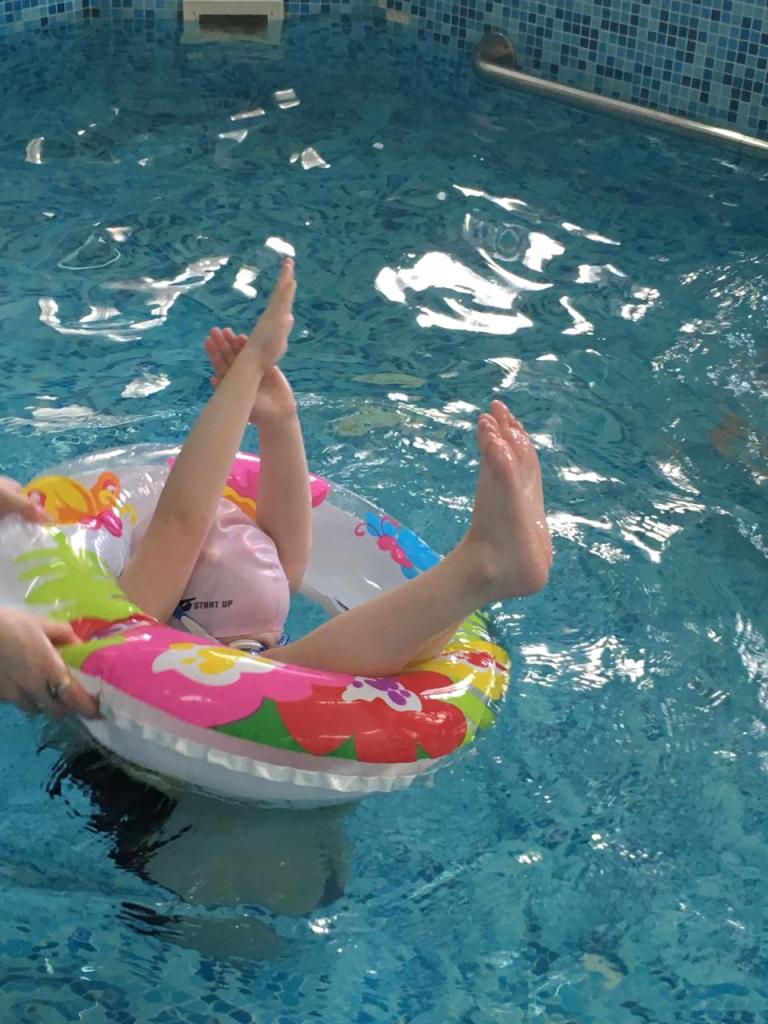 «Колодец»
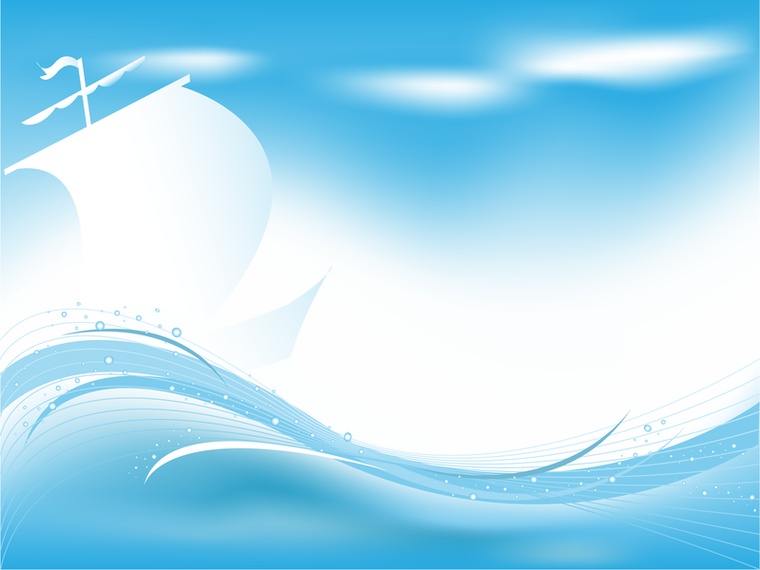 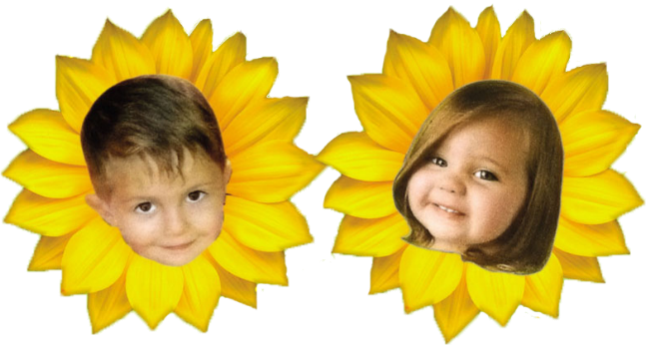 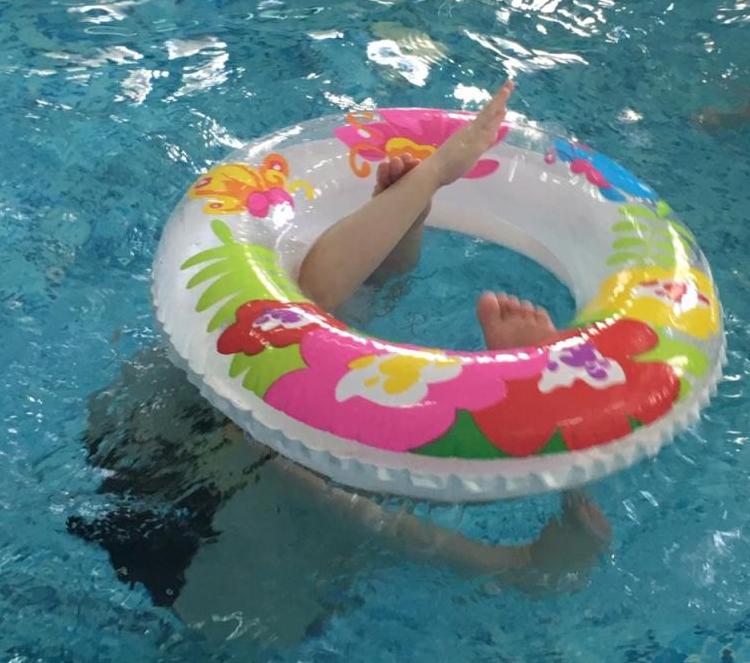 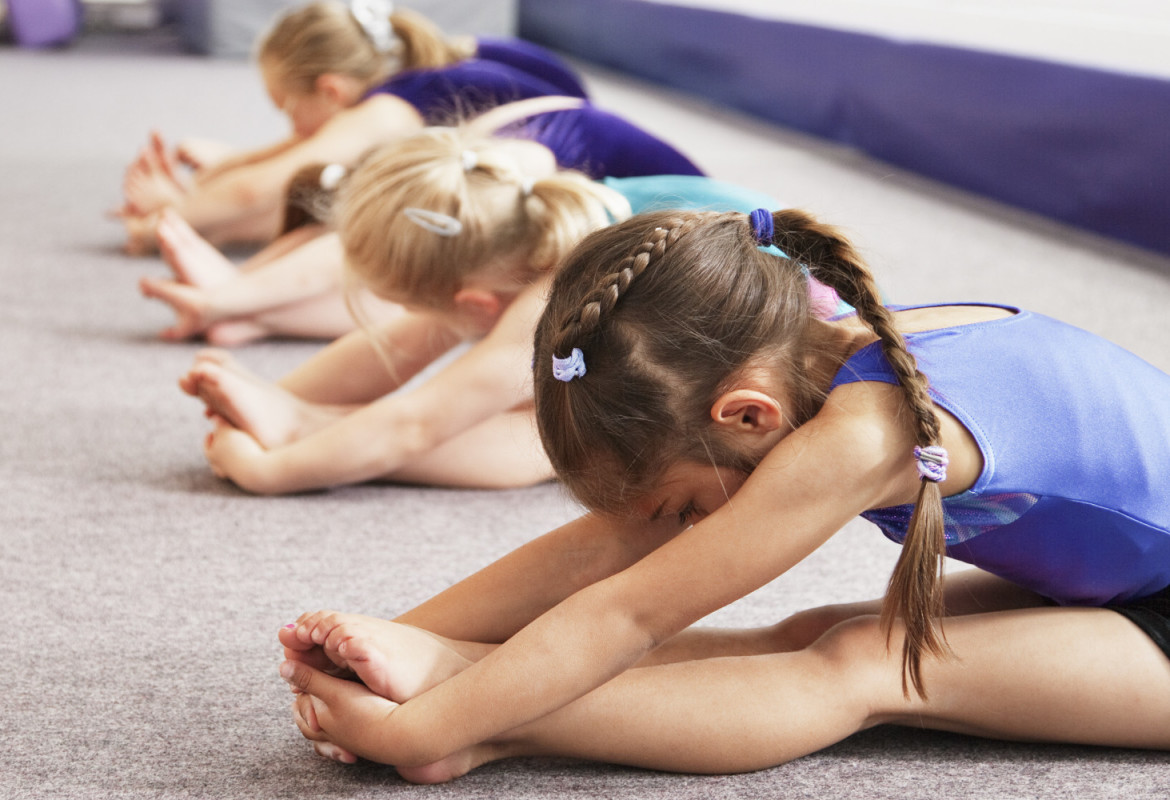 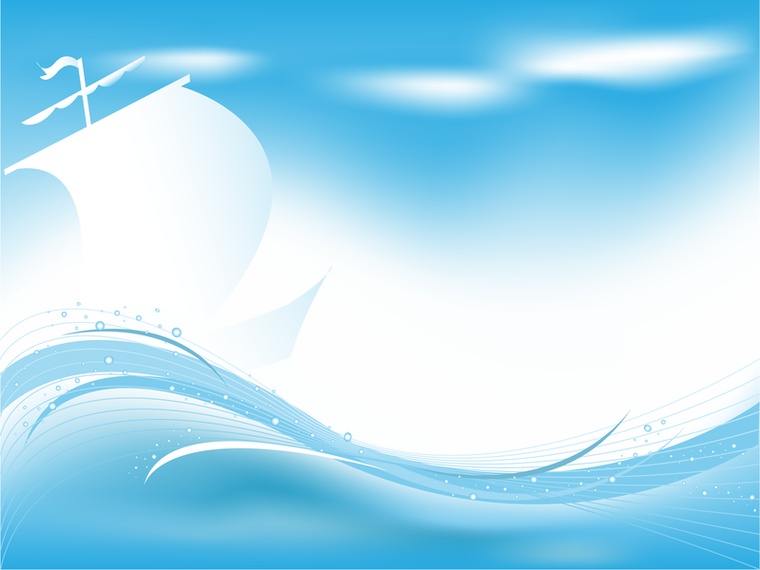 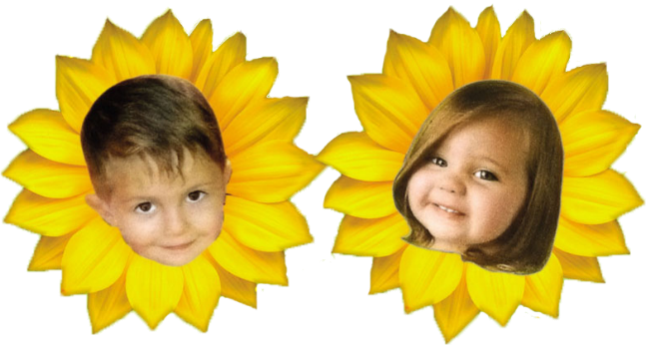 Упражнение «Дельфин»
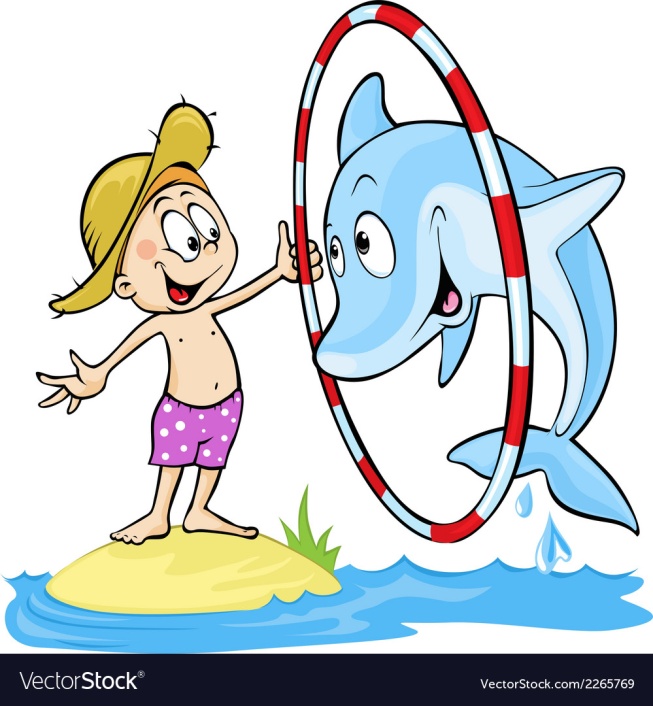 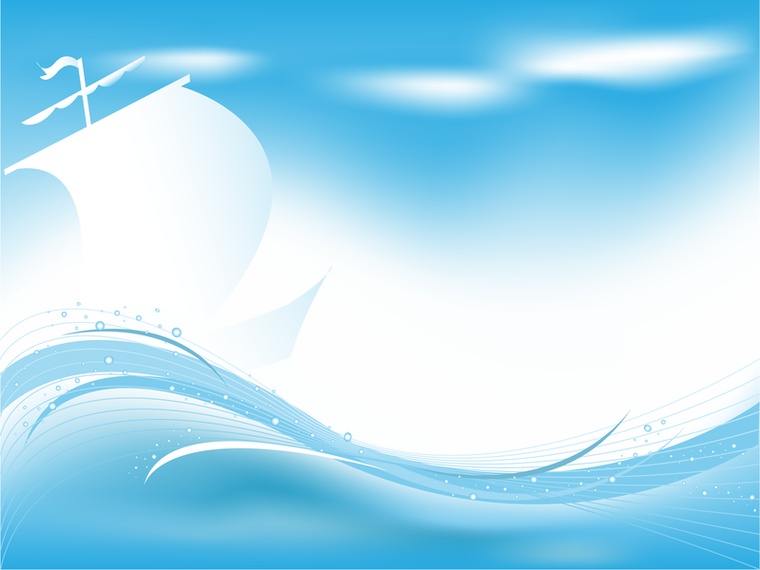 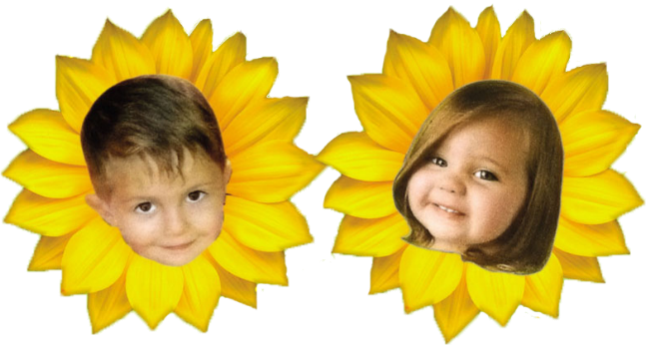 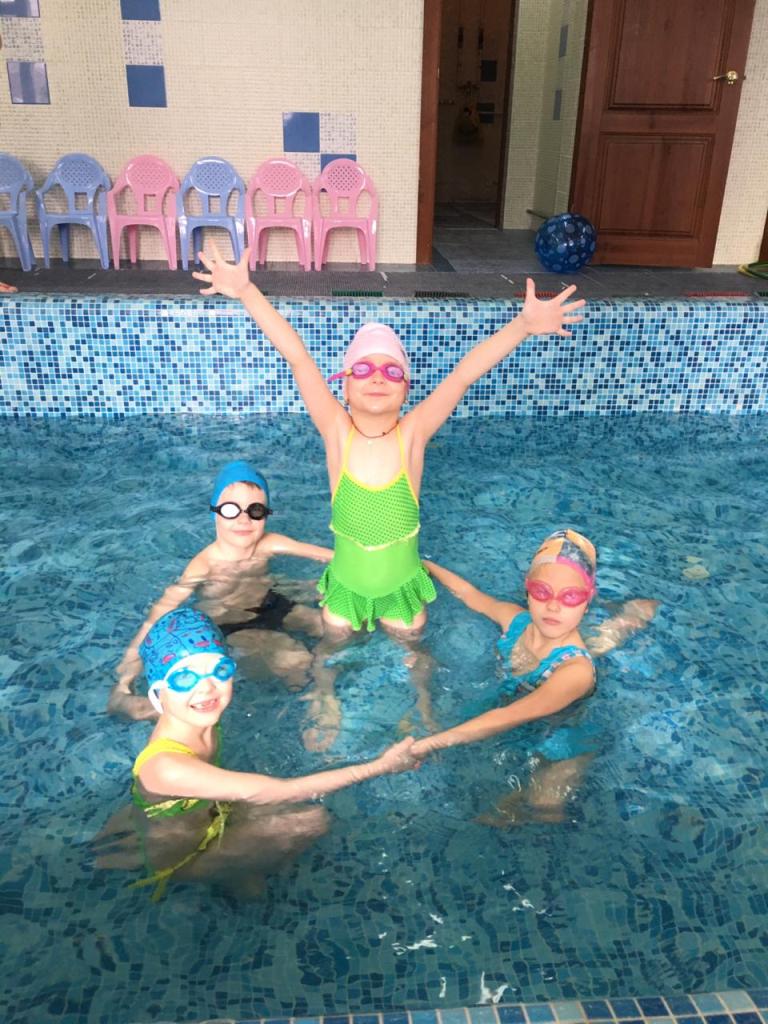 Элементы
 
синхронного 

плавания
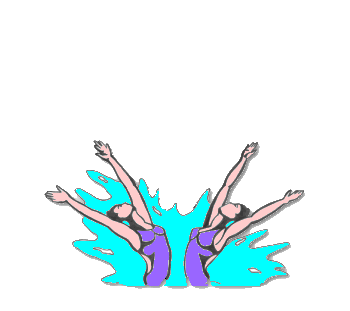 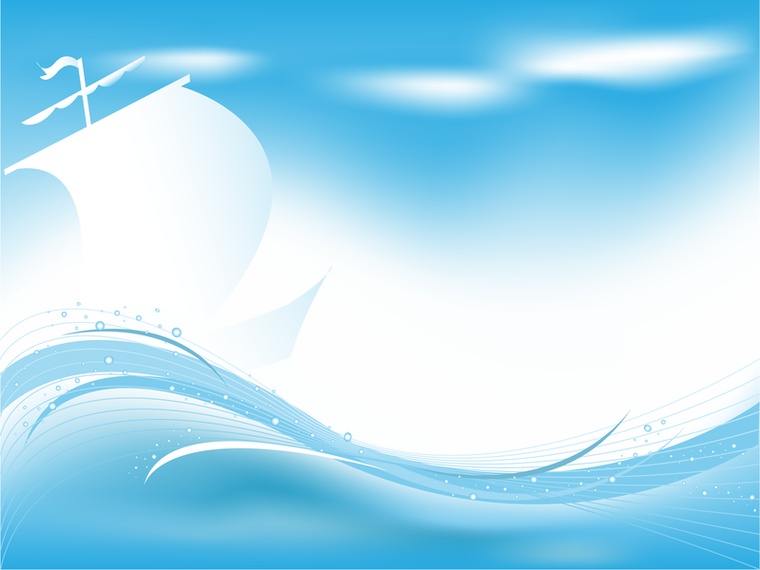 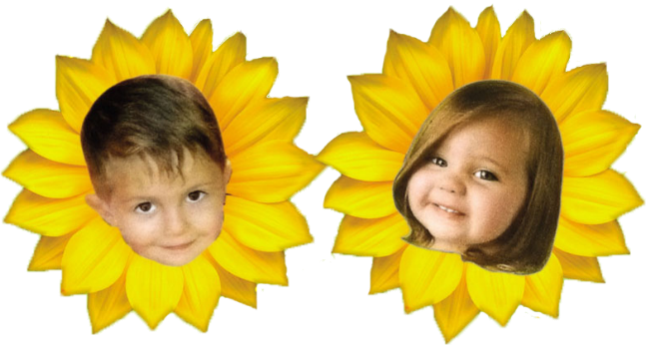 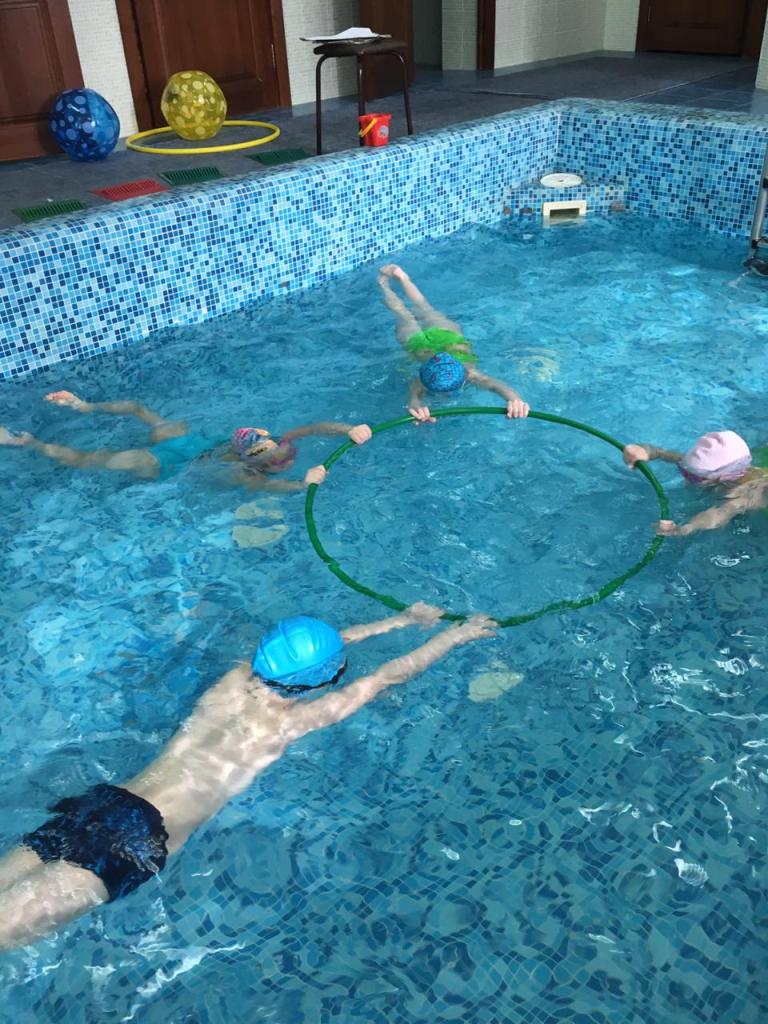 Элементы
 
синхронного 

плавания
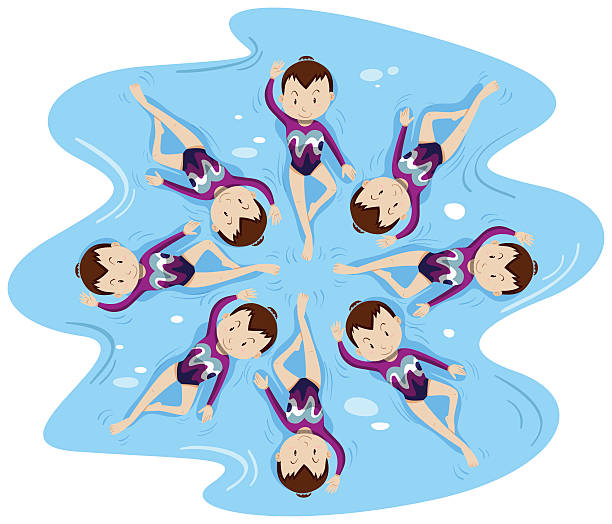 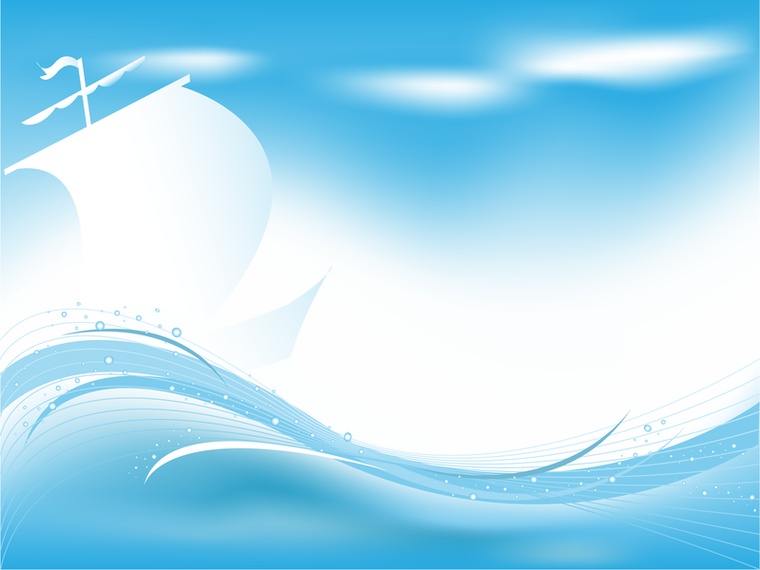 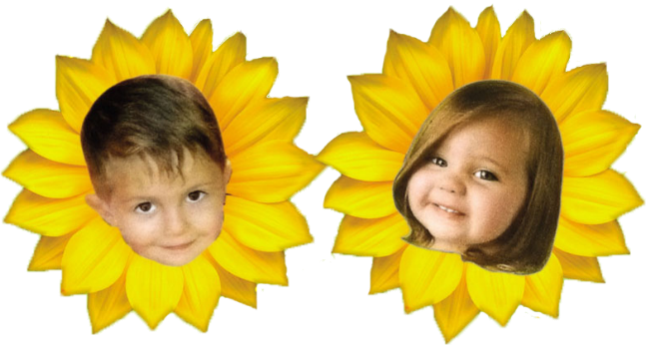 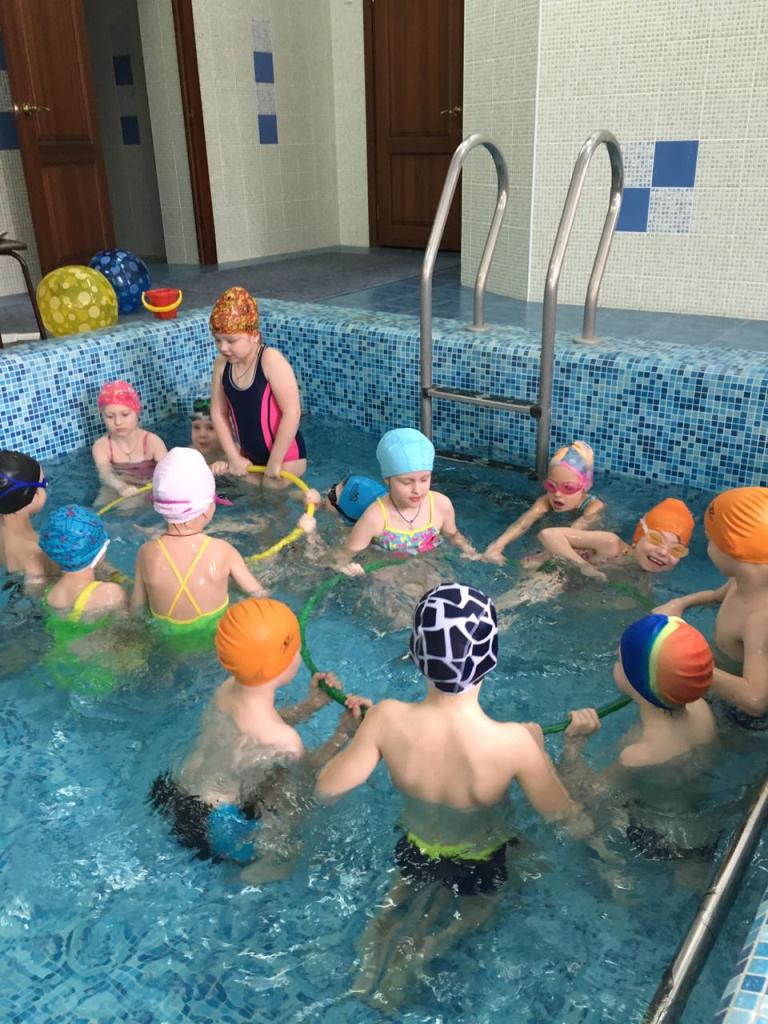 «Звезда»
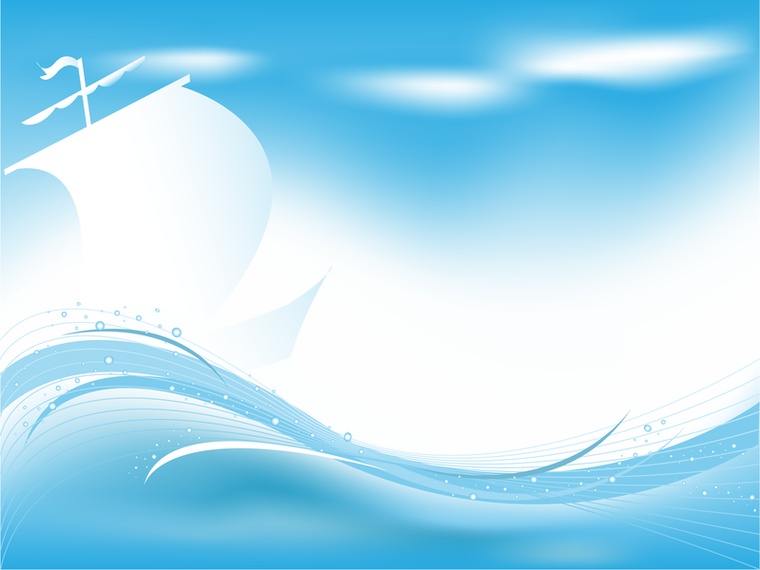 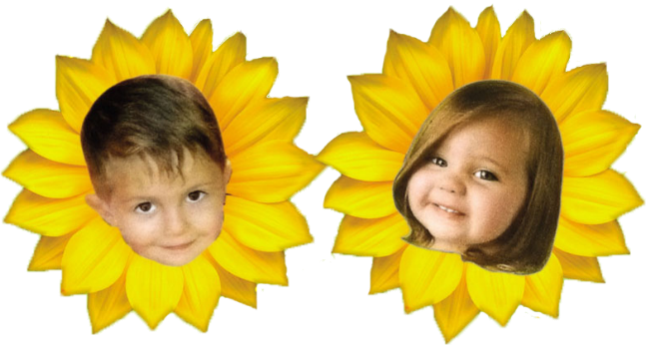 Результат:
 повышение двигательной активности детей; 
 формирование умения координировать и согласовывать движения  с темпом и ритмом музыки;
 выражение своих индивидуальных особенностей в движении;
 ориентирование в пространстве;
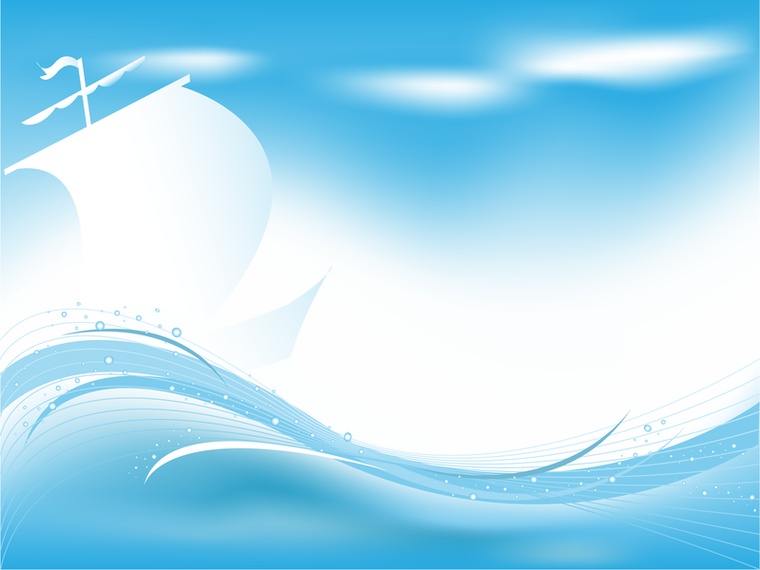 Результат:
 формирование  координации движений;
быстрое и рациональное овладение двигательных навыков;
развитие интереса детей к занятиям плаванием;
улучшение показателей физического развития;
улучшение функций опорно - двигательного аппарата (увеличивается сила мышц и подвижность суставов);
повышение общей выносливости и увеличение эмоционального состояния детей.
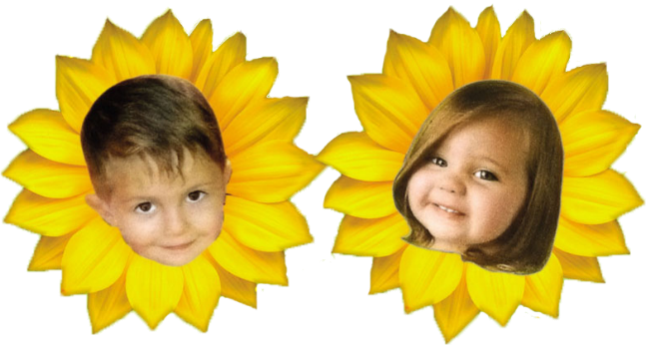 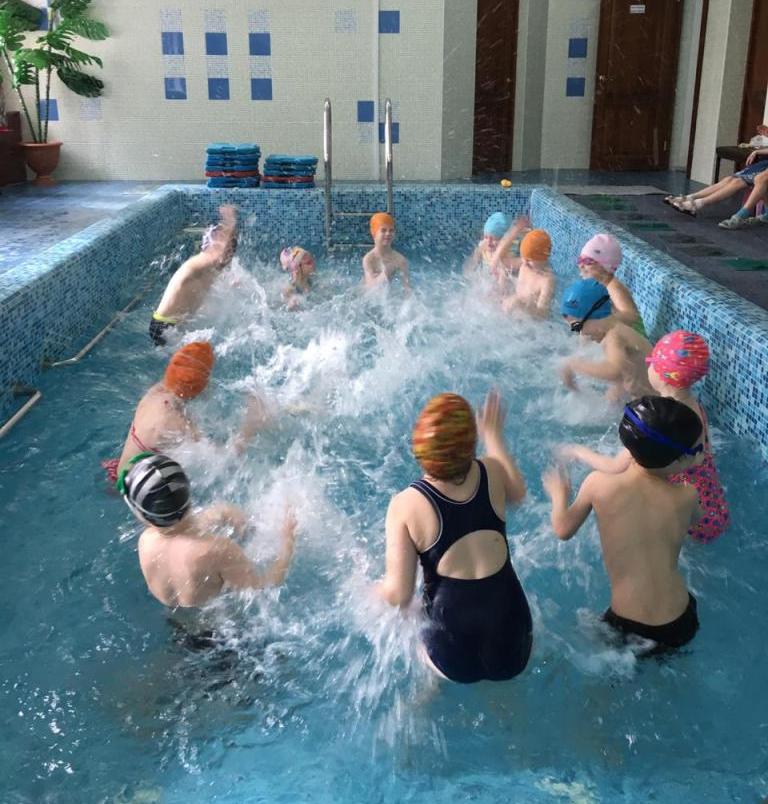 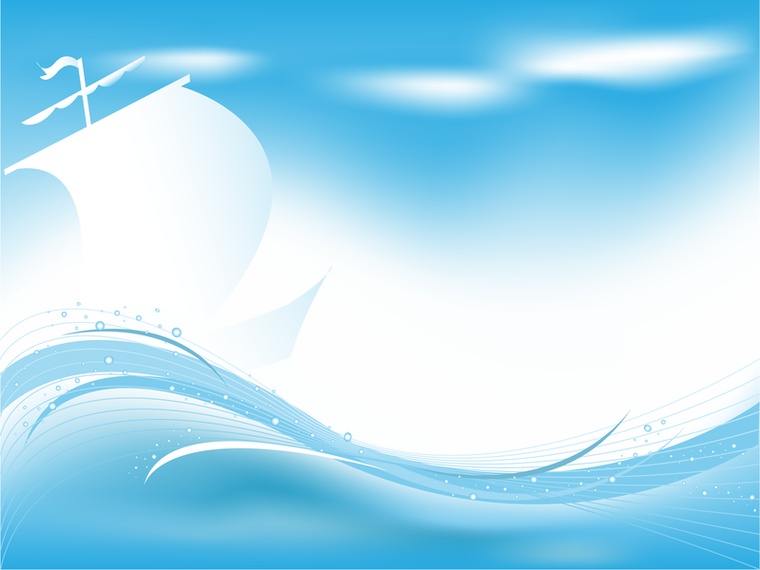 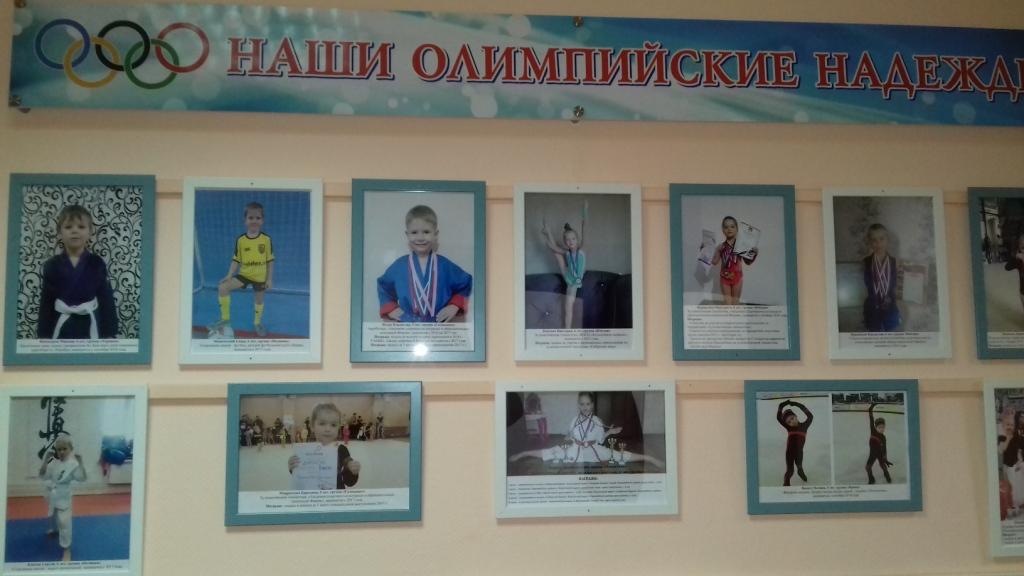 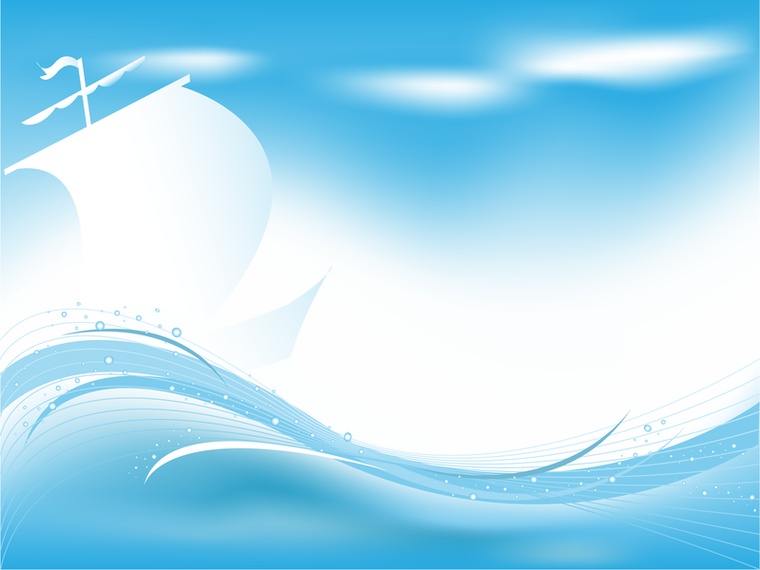 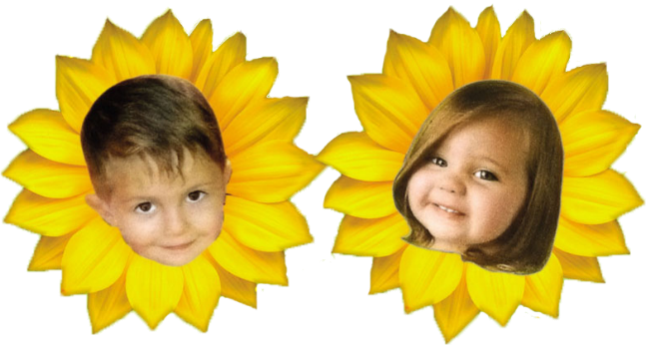 Спасибо за внимание!
Наши контакты:
МКДОУ д/с №35 «Непоседы»
Тел. (383)3-370-380
Сайт: ds35nsk.edusite.ru
E-mail: ds_35_nsk@nios.ru
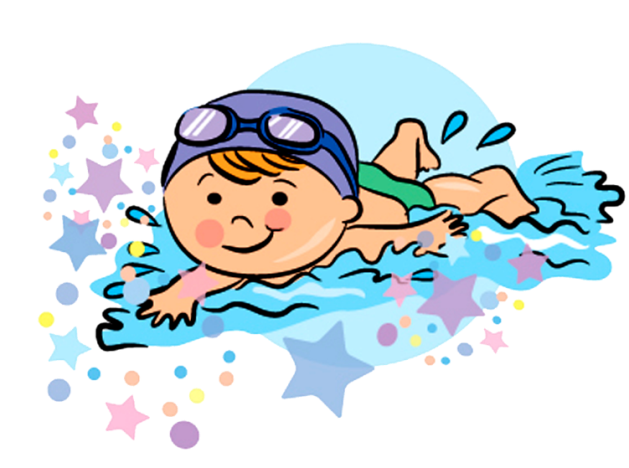